Chirurgické výkony v souvislosti s endodontickým ošetřením
Rozdělení
Preendodoncie – gingivektomie, prodloužení klinické korunky
Výkony v akutní fázi ošetření – incize abscesu, trepanace alveolu
Výkony doplňující endodontické ošetření – endodontická chirurgie, hemiextrakce
Výklony doplňující endodontické ošetření – endodontická chirurgie
Amputace (resekce) kořenového hrotu
- odstranění patologických procesů v periodonciu a kořenového hrotu, zaplnění kořenového systému a tergo

Periapikální exkochleace
- odstranění granulační tkáně a zaplnění kořenového systému a tergo
Indikace
Neúspěch endodontického ošetření
Zablokovaný kořenový kanálek
neodstranitelná kořenová výplň
kořenová nástavba
kořenový nástroj zalomený v apikální části kořene 
obliterace
Via falsa v apikální oblasti
Kontraindikace
Všechny situace, kdy lze situaci zvládnout ortográdně
Všechny stavy kontraindikující chirurgický výkon
Stavy, kdy pacient je vystaven extrémnímu riziku fokální infekce
Vertikální fraktura kořene nebo stripping
Primárně parodontální léze – resorpce alveolární kosti, viklavost 
Resorpce postihující střední nebo koronální třetinu kořene
Kombinovaná onemocnění zubní dřeně a periodoncia
Velká ztráta vestibulární kostní lamely – riziko velkého posttraumatického defektu
Faktory ovlivňující indikační rozvahu
Poměr délky klinické korunky a kořene
Míra ztráty zubních tkání (možnost rekonstrukce zubu)
Rozsah ložiska a přítomnost okolních struktur
(mansibulární kanál, maxilární sinus, výstupy nervů)
Přístup k lézi
Celkový zdravotní stav pacienta
Schopnost a ochota ke spolupráci
Typy chirurgických výkonů
Amputace kořenového hrotu a/nebo periapikální kyretáž v klasické podobě 

Endodontická mikrochirurgie
Instrumentarium
Běžné chirurgické nástroje

Nástroje pro mikrochirurgii:
Ocelové, titanové, speciální, malých rozměrů.
Ultrazvukové špičky
Kostní vrtáčky
Kolénkové násadce
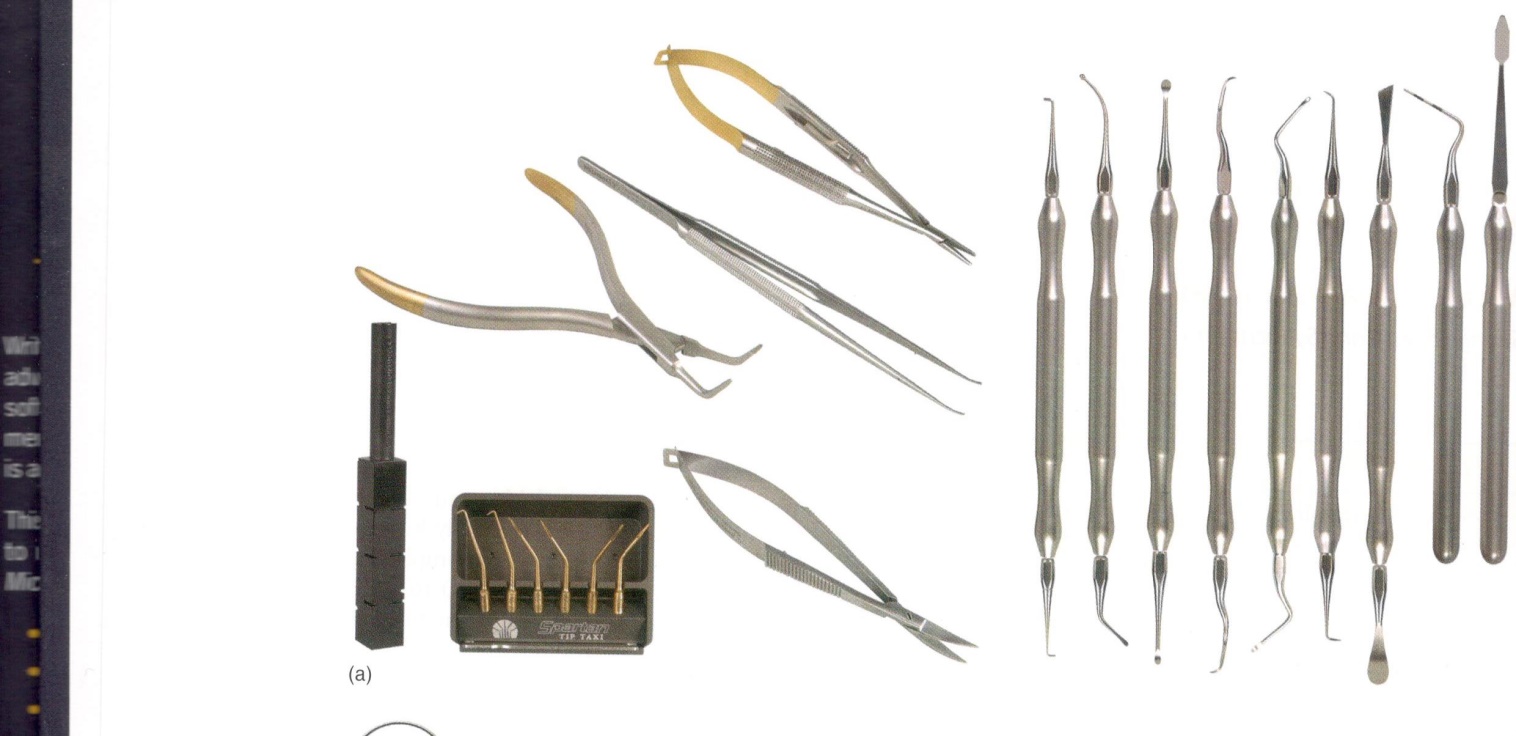 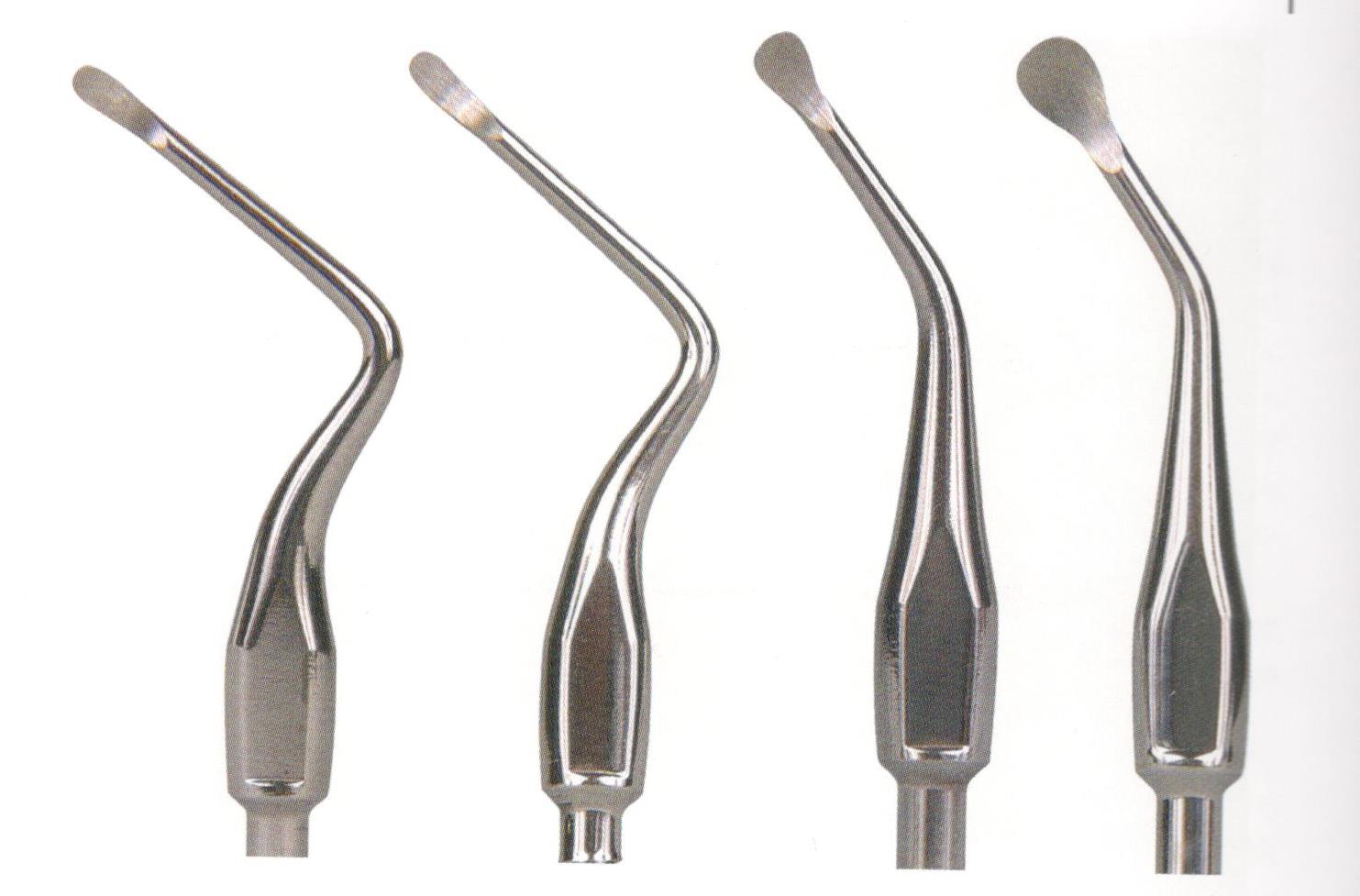 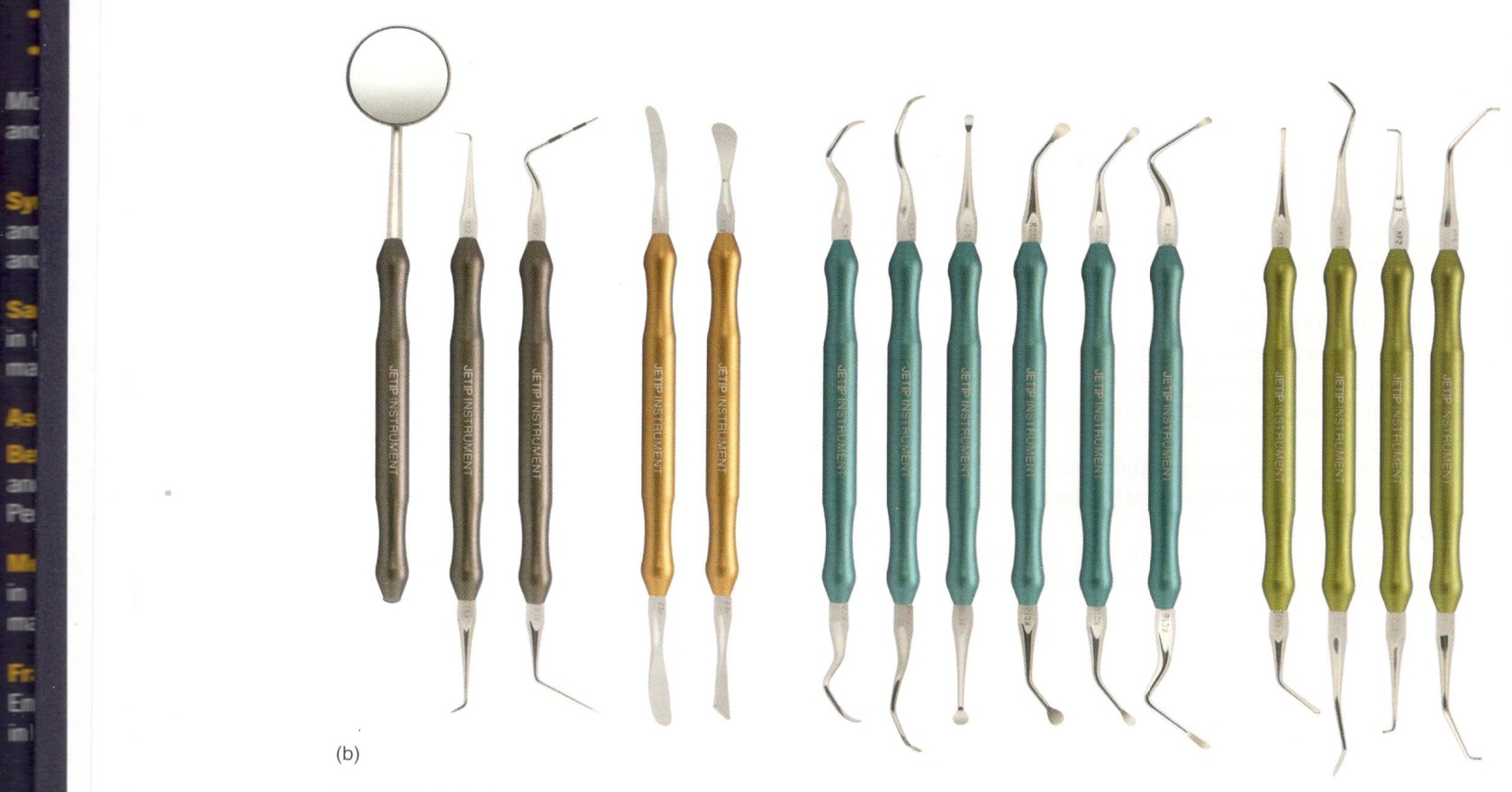 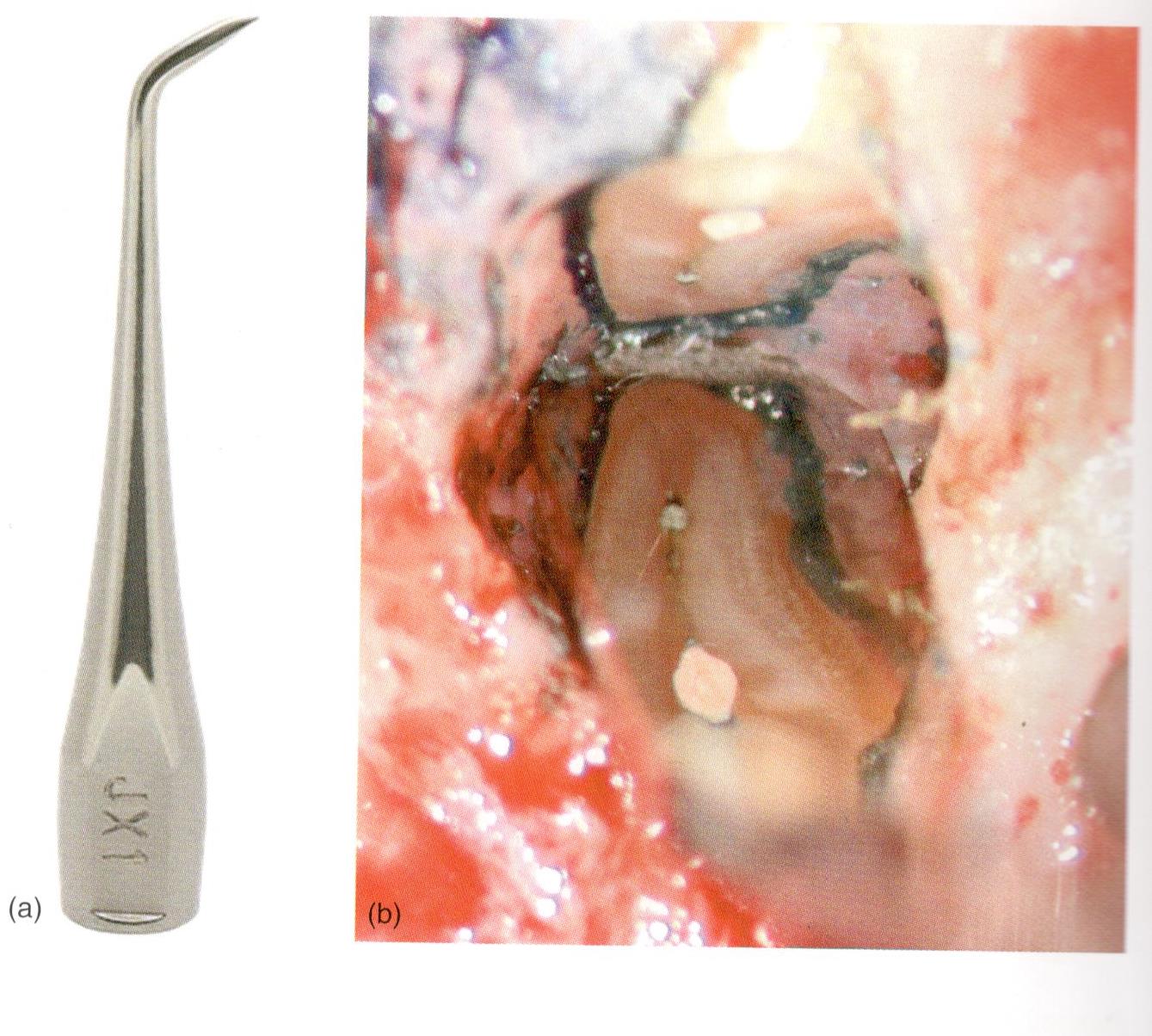 Kolénko pro apikální chirurgii
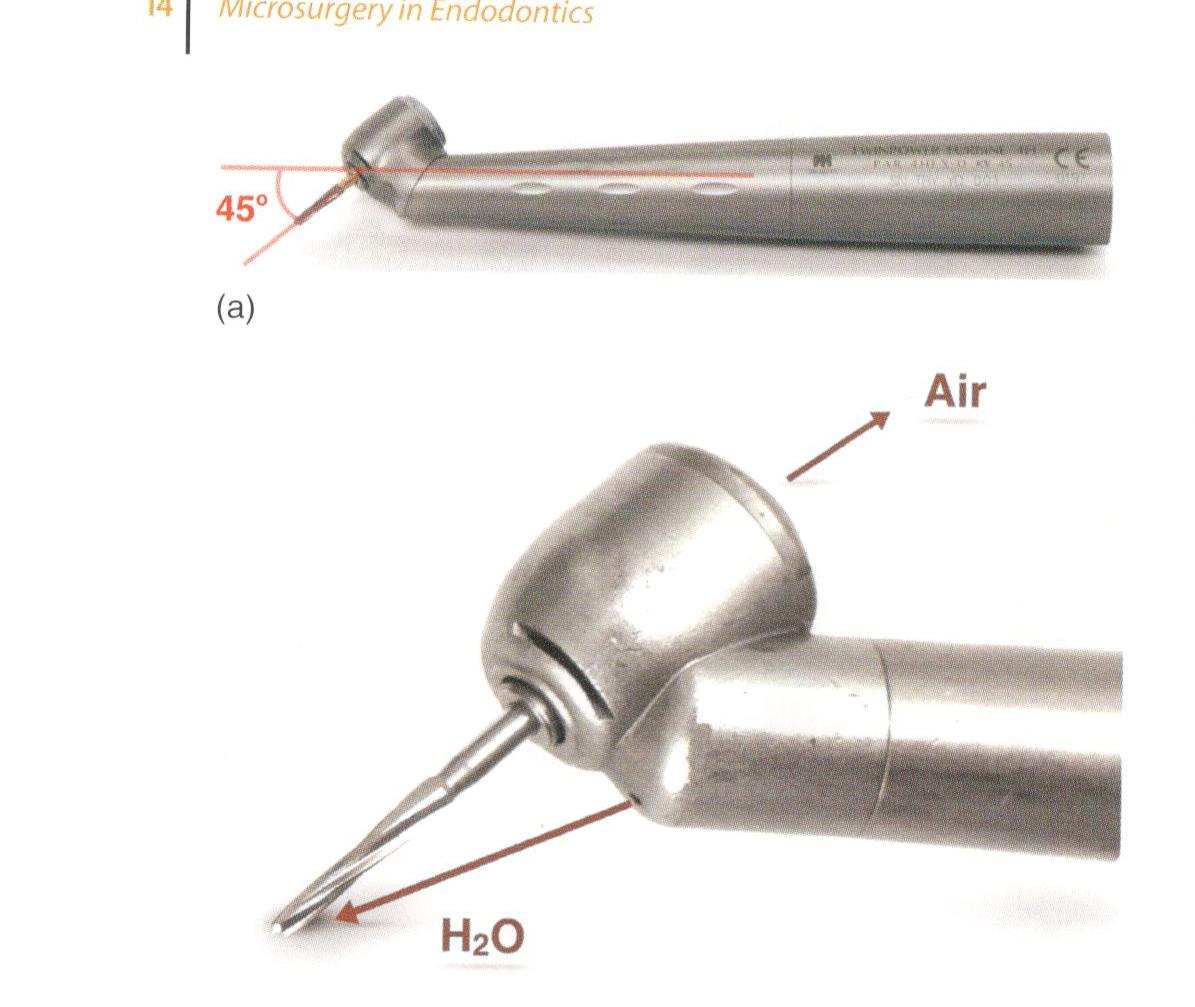 Sonda pro vyšetření koř. výplně
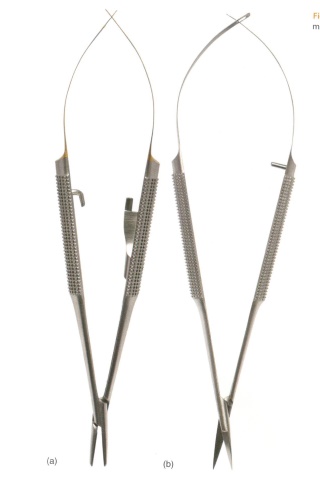 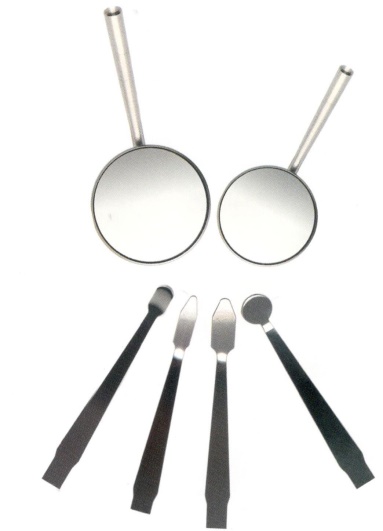 Jehelce 
pro mikrochirurgii
Zrcátka běžná 
a mikrochirurgická
Ultrazvuk pro apikální mikrochirurgii
Piezoelektrické přístroje (30 – 40kHz)
Speciální uz špičky pro preparaci kk v dlouhé ose zubu
Různých tvarů (zaúhlení)
Předehnutelné
ocelové, popř. diamantované
ocelové, pokryté nitridem zirkonia
hladké
s drsným povrchem
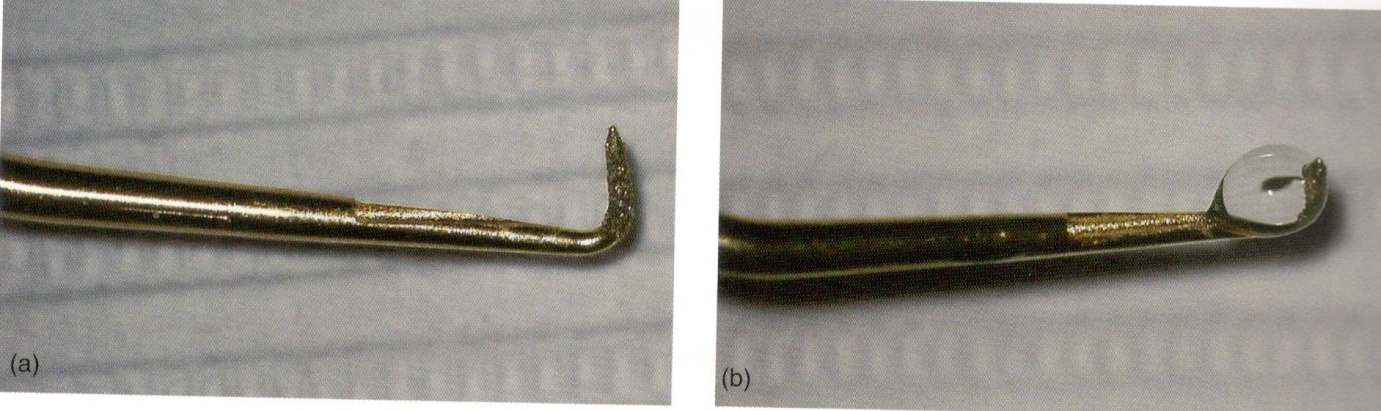 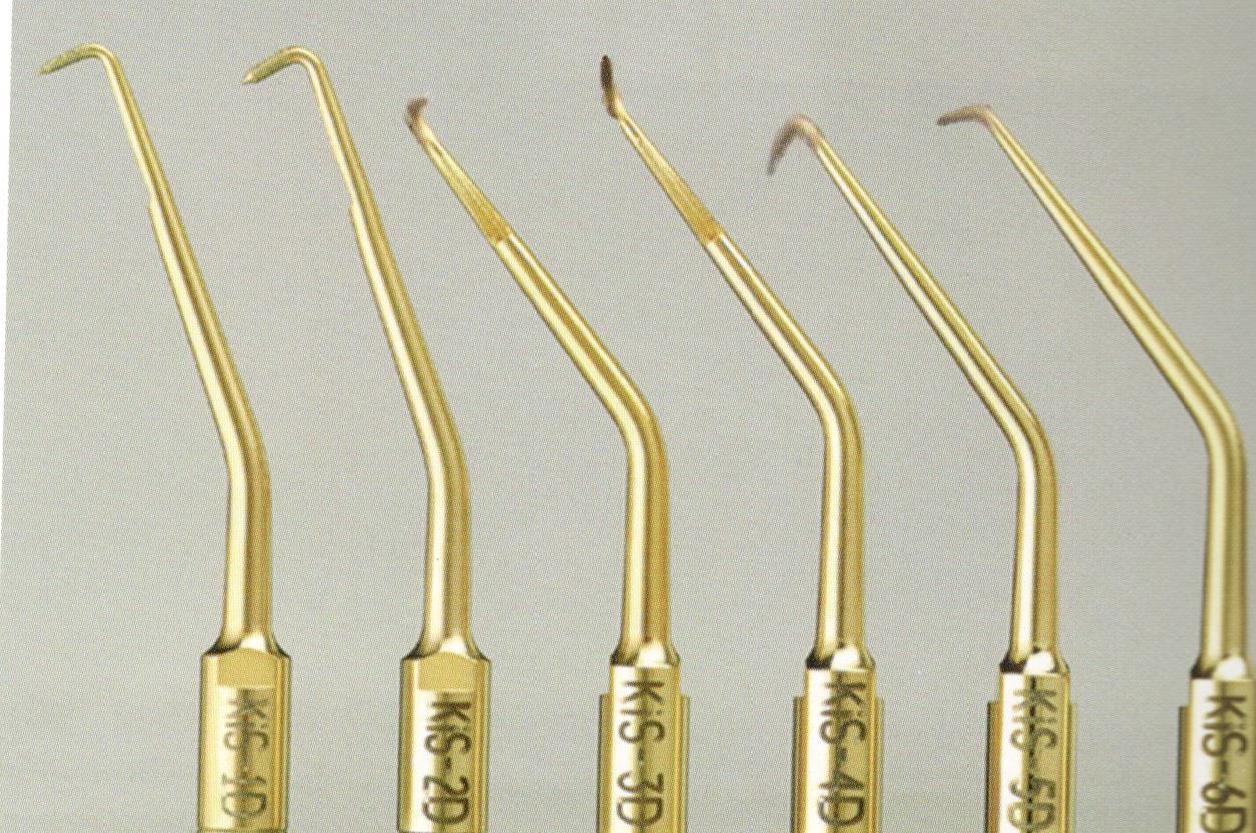 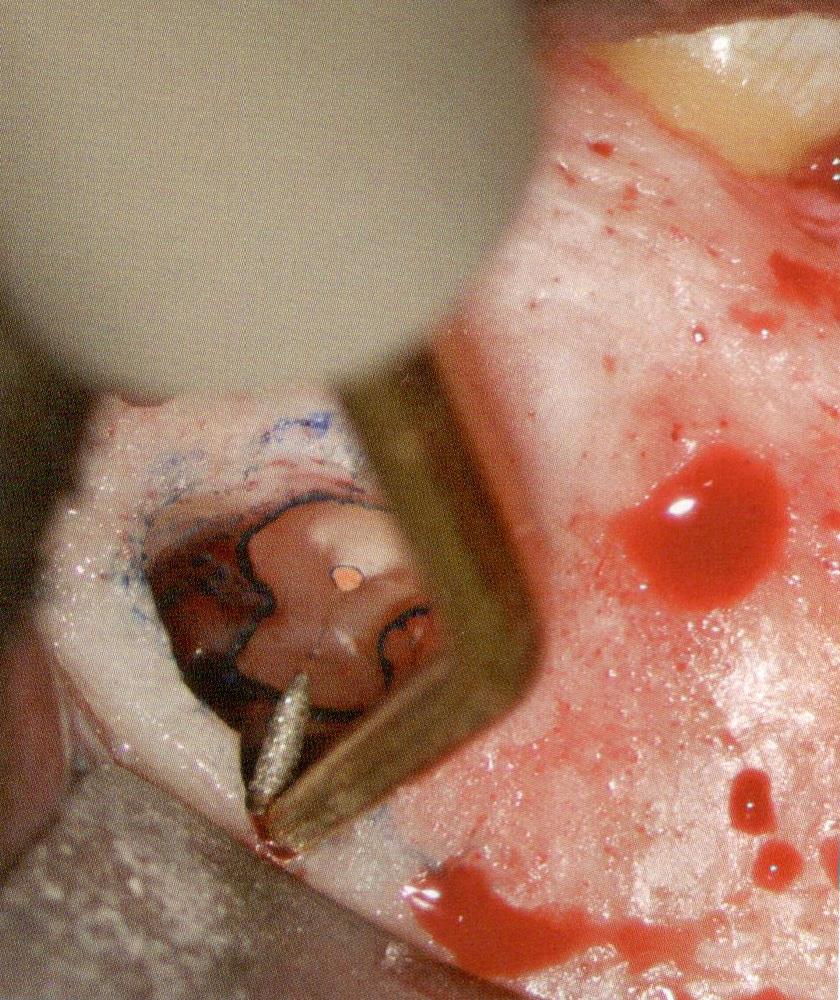 Speciální po vrchová úprava, možnost předehnutí
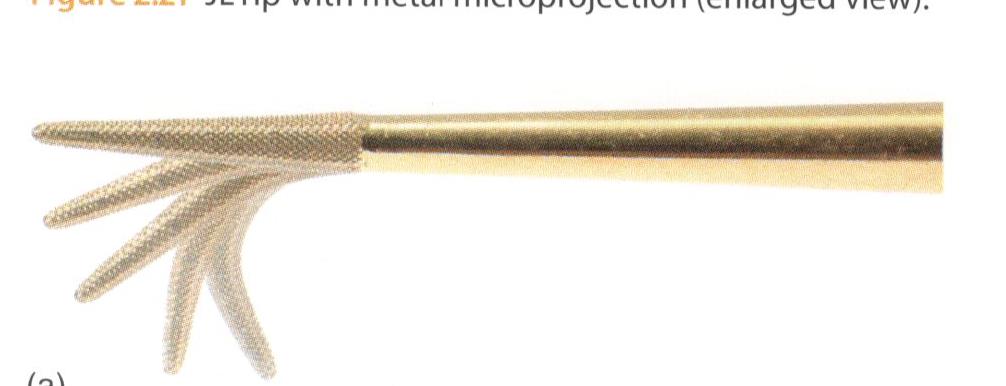 Anestezie
Infiltrační, svodná

Počkat až anestetikum začne působit
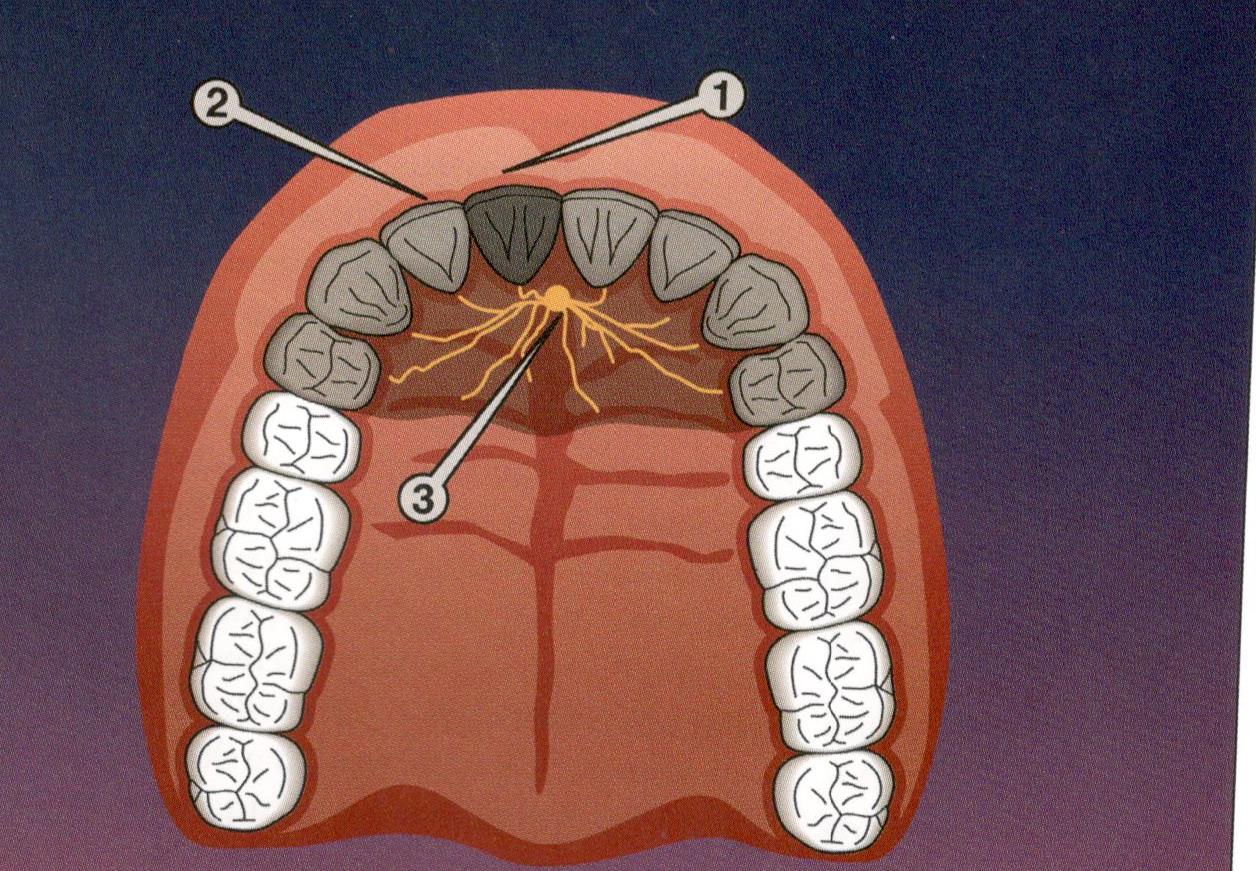 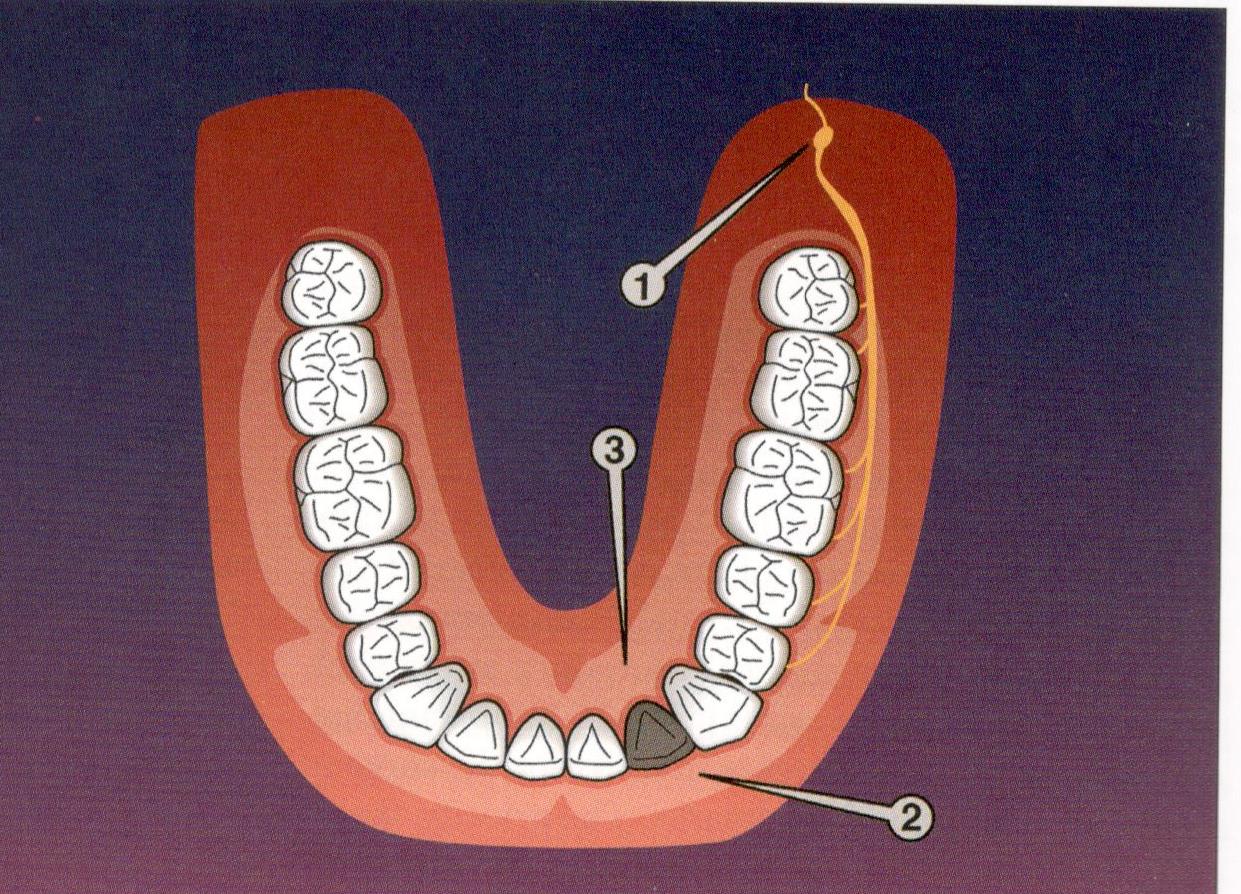 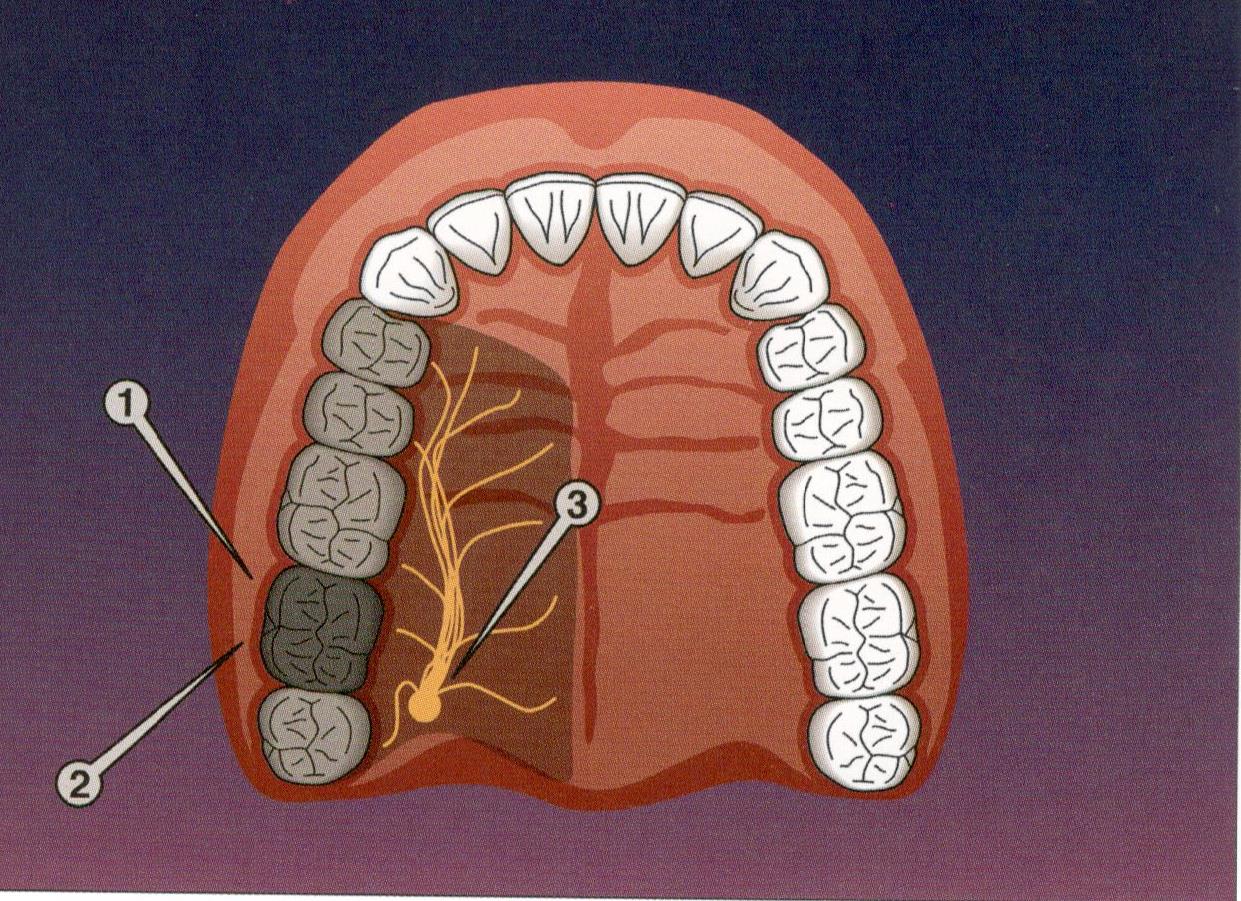 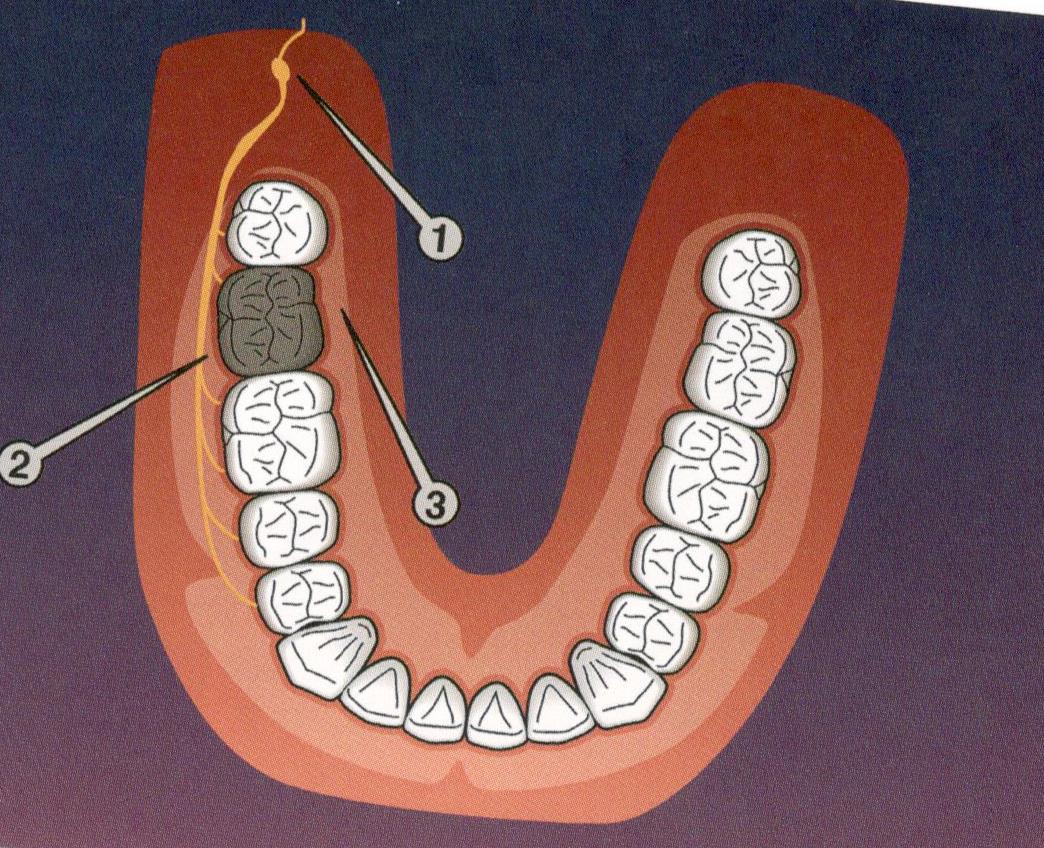 Hemostáza
Mechanicky
- Ethicon
Chemicky
Adrenalin
Chlorid železitý
Biologicky
Trombin
Resorbovatelné materiály
Fibrin
Kolagen
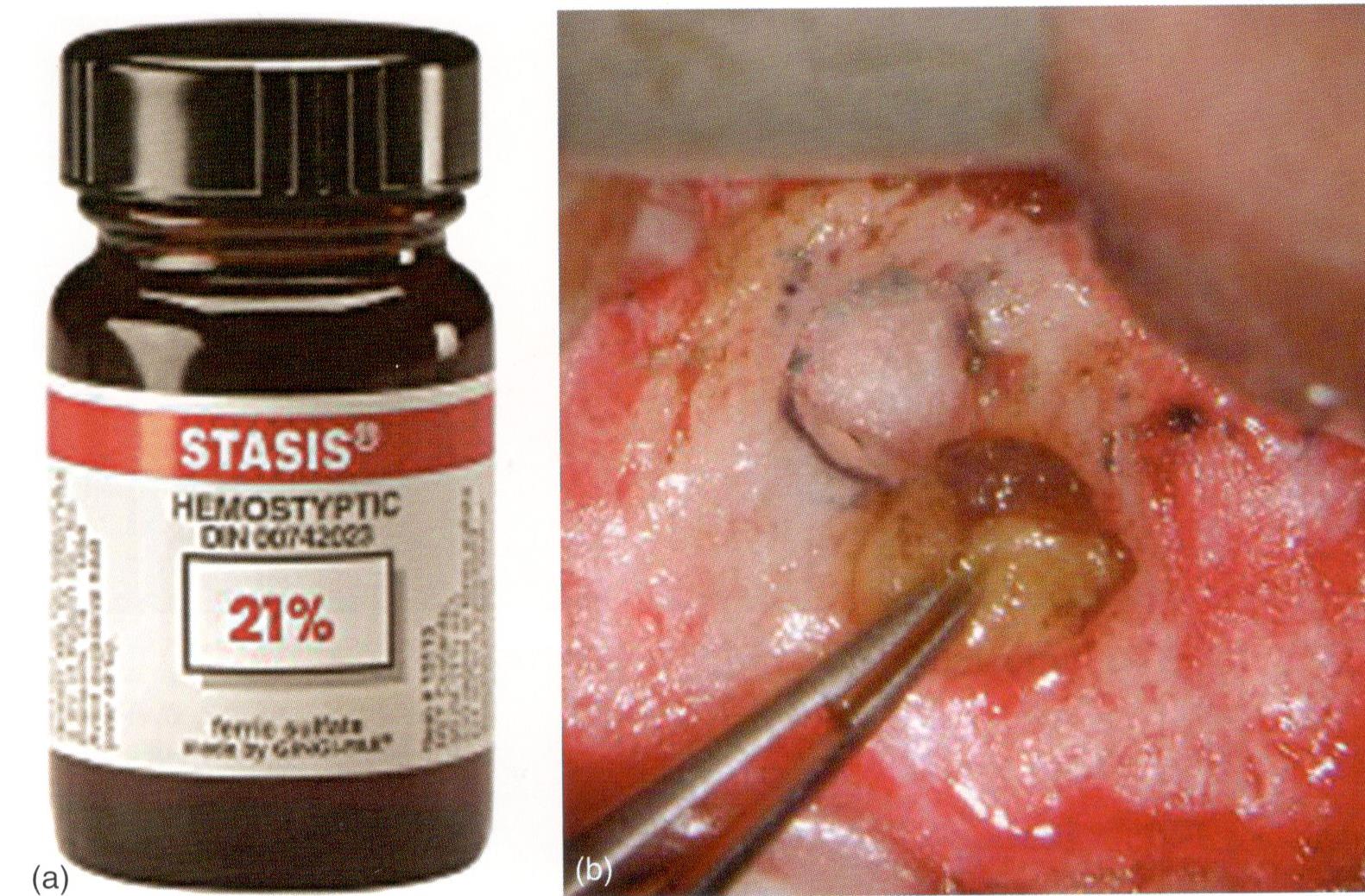 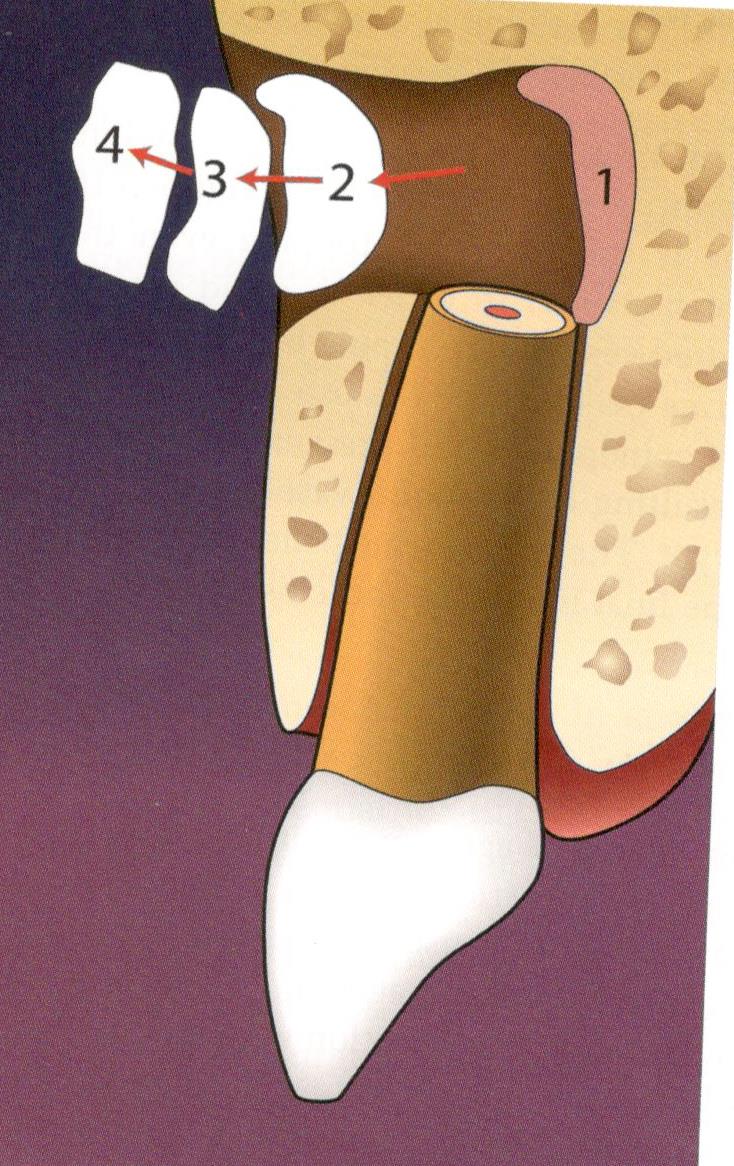 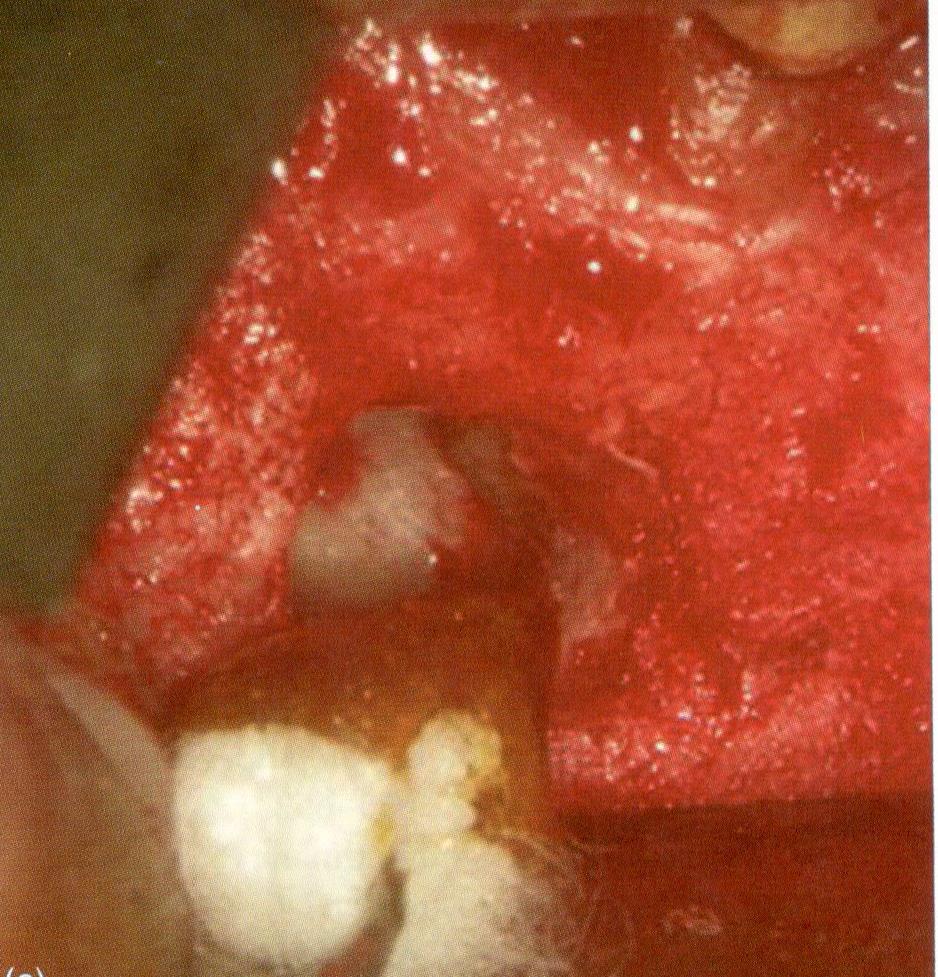 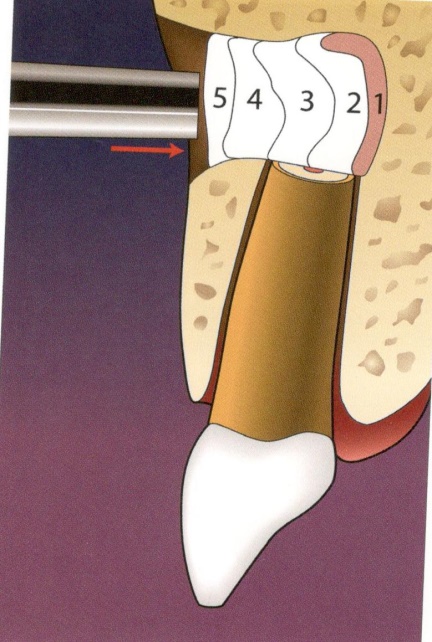 Vedení řezu
Submarginální
Sulkulární (šetření papily)
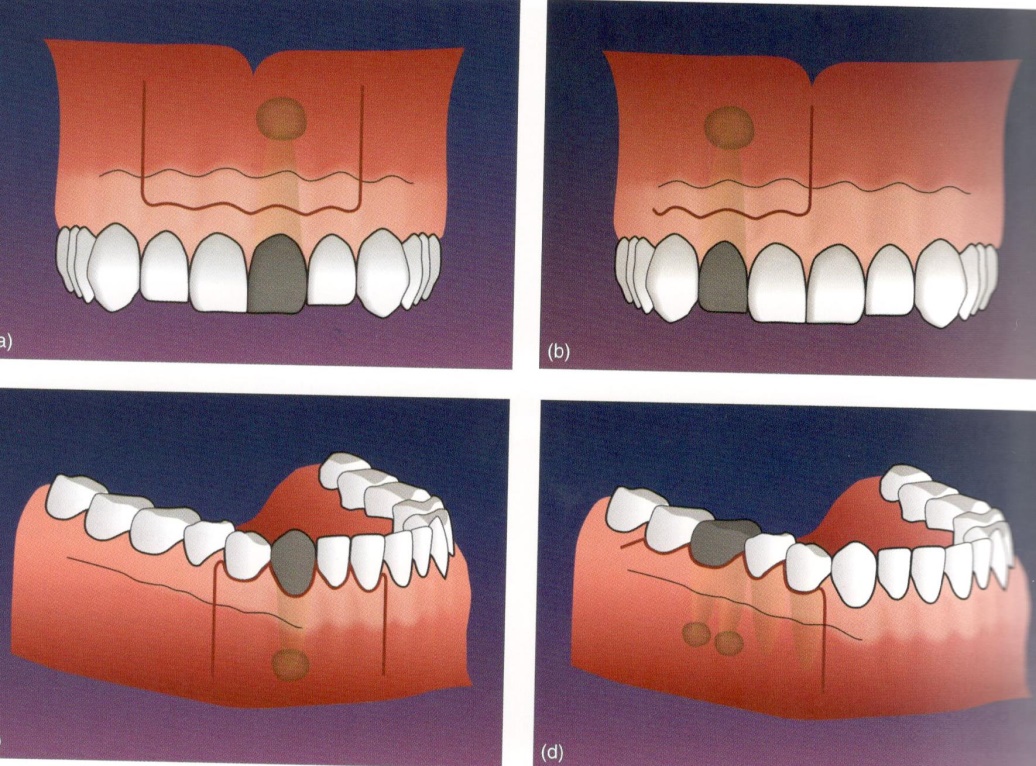 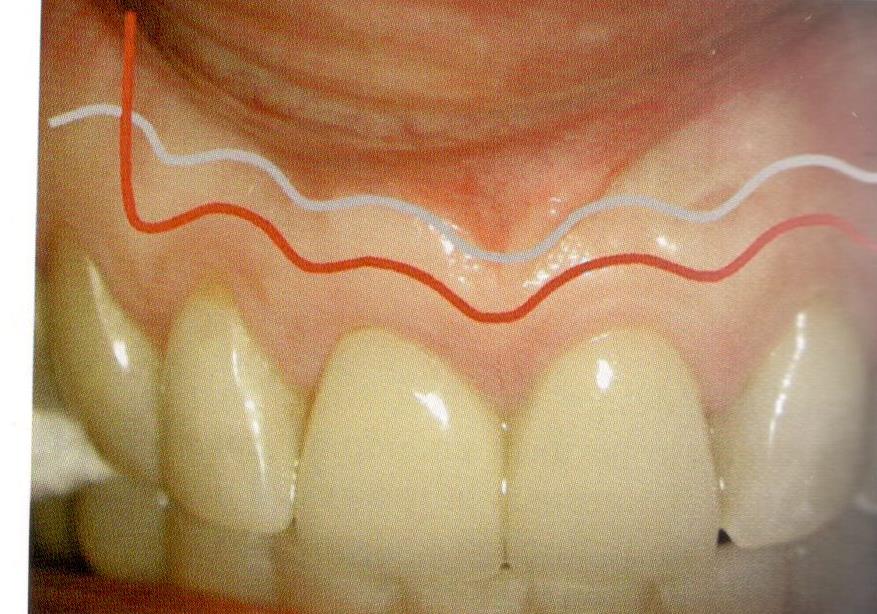 Submarginální vedení řezu 



Sulkulární vedení řezu – řez šetřící papilu
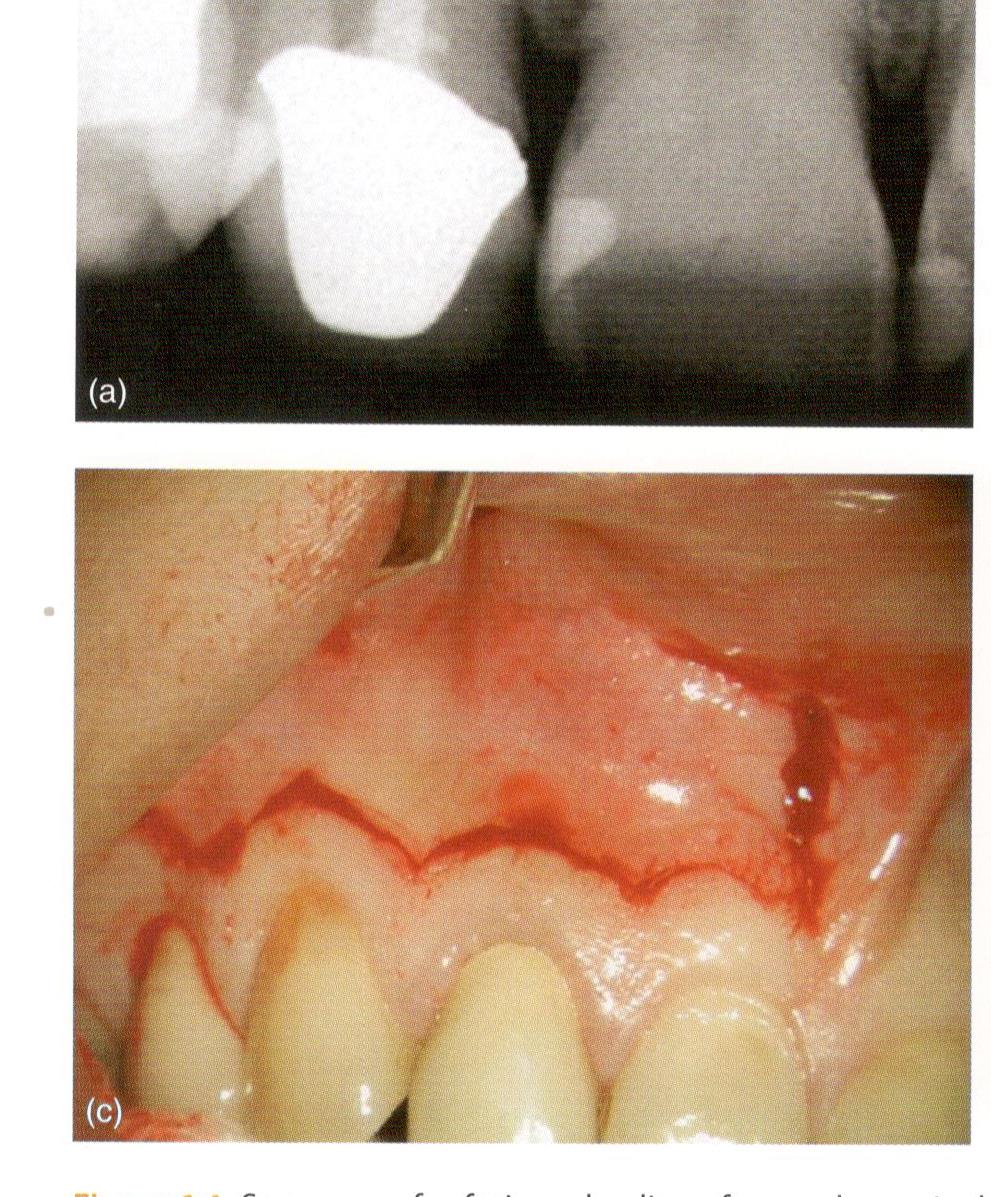 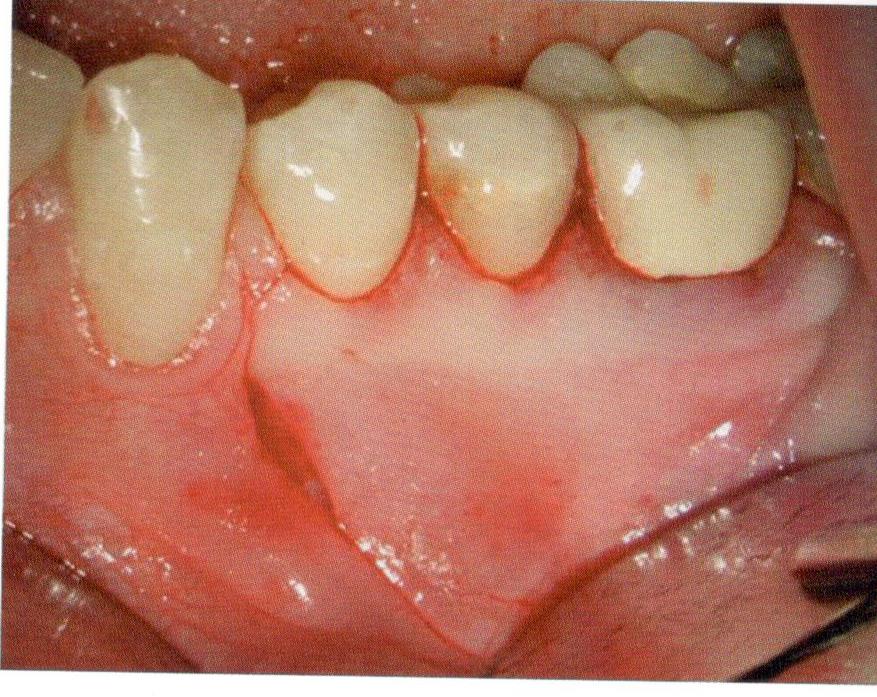 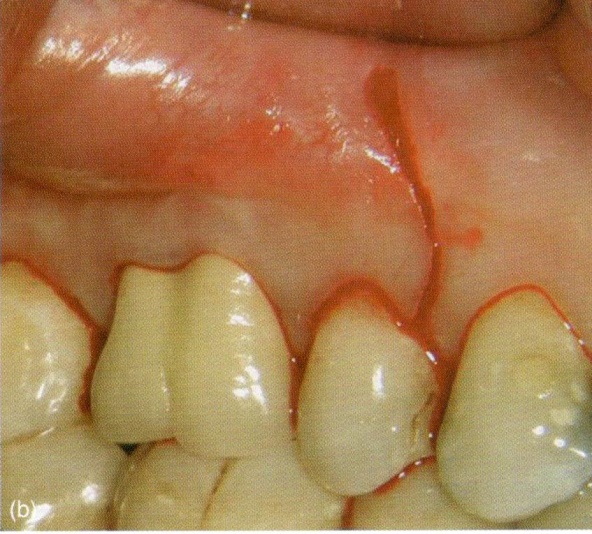 Odklopení laloku
Přístup k ložisku
Vhodné CBCT předem
Speciální nástroje
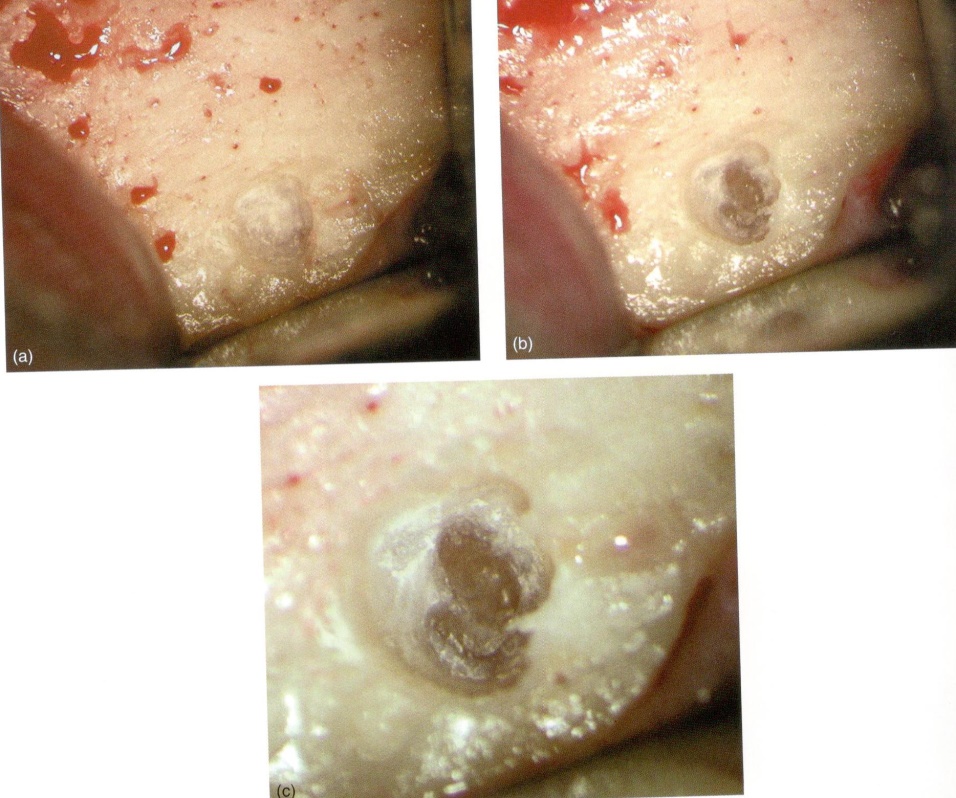 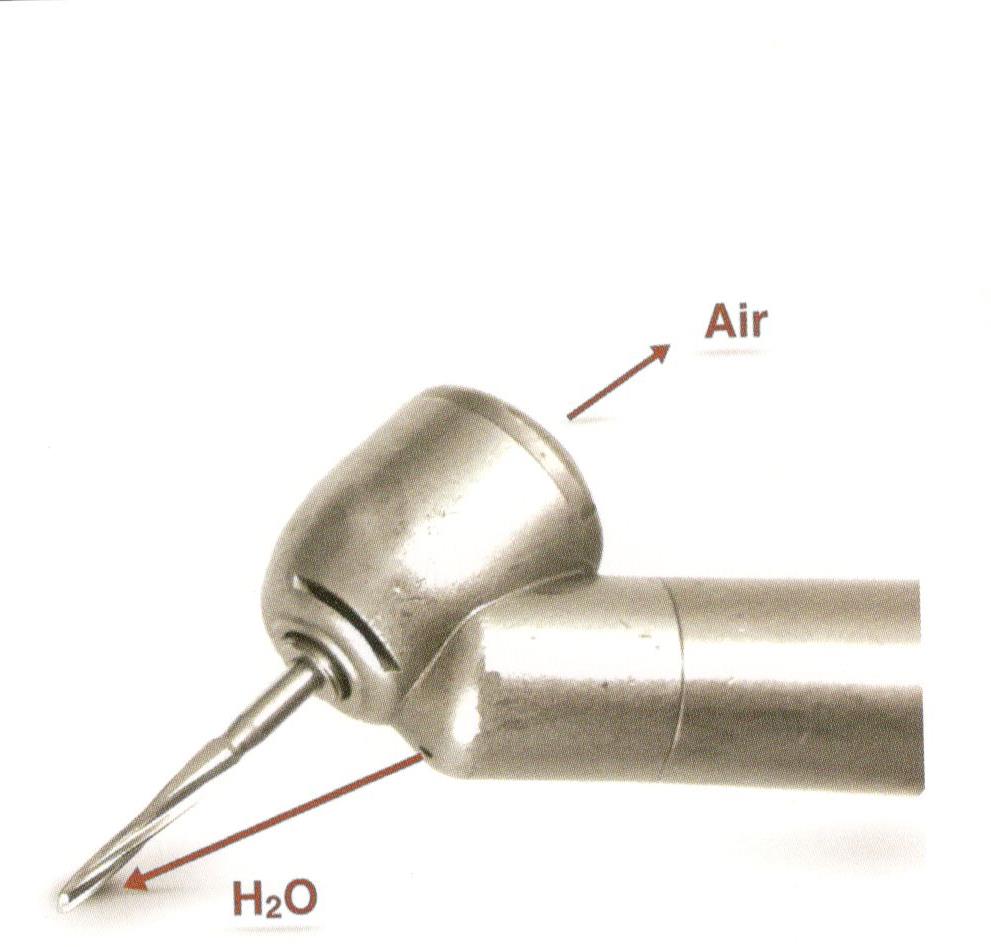 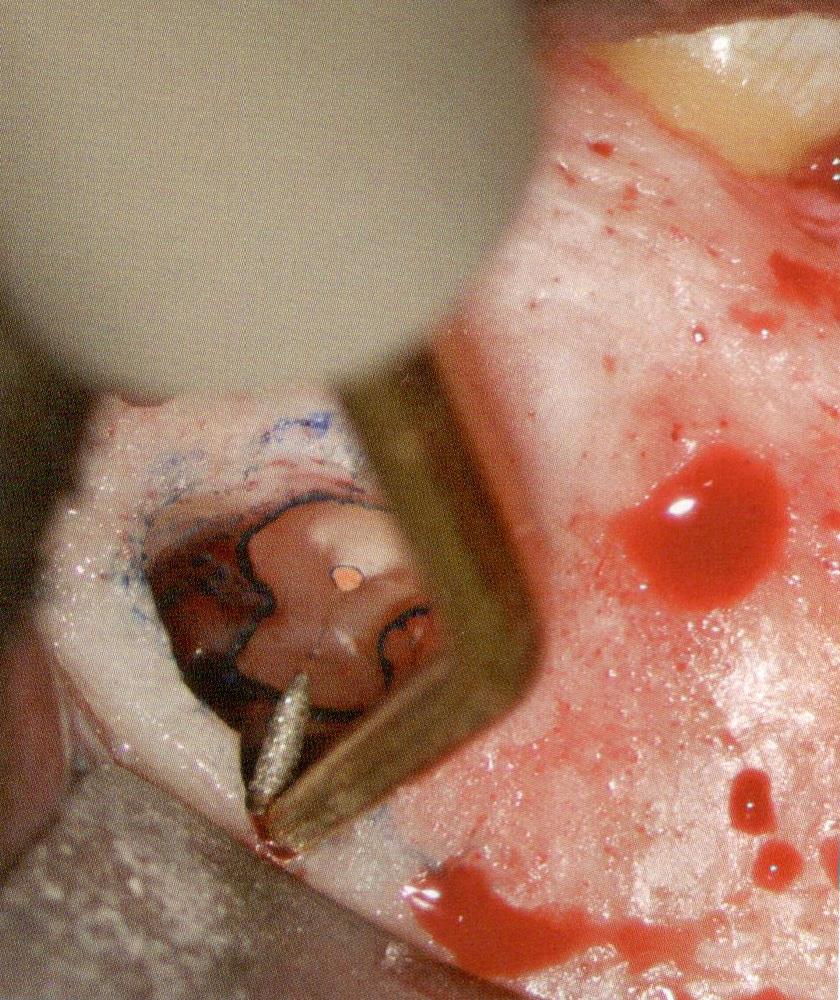 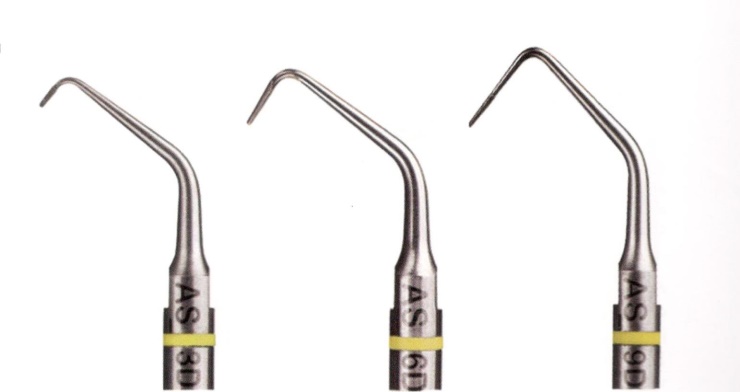 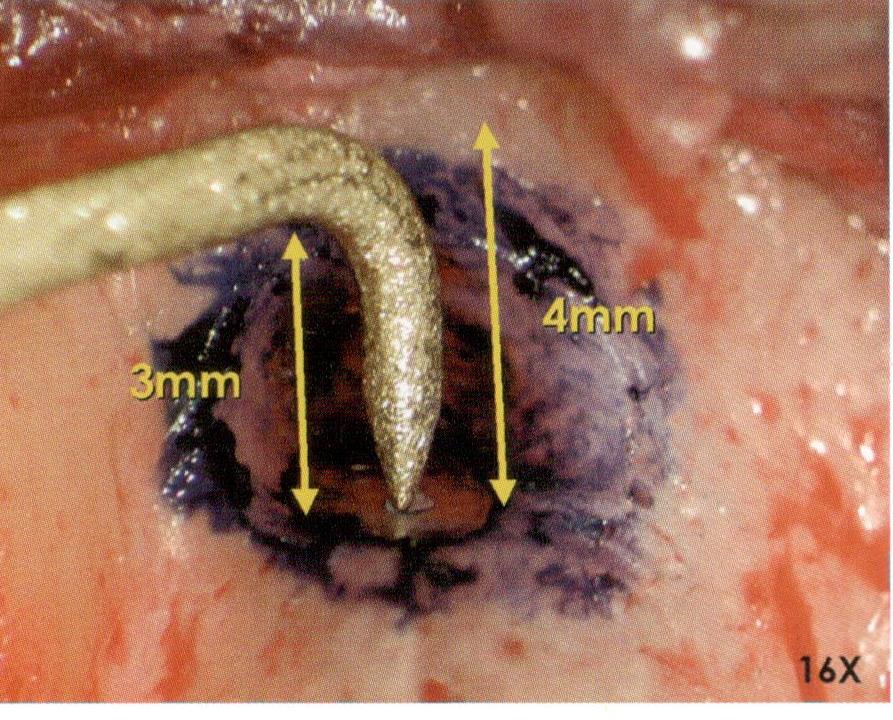 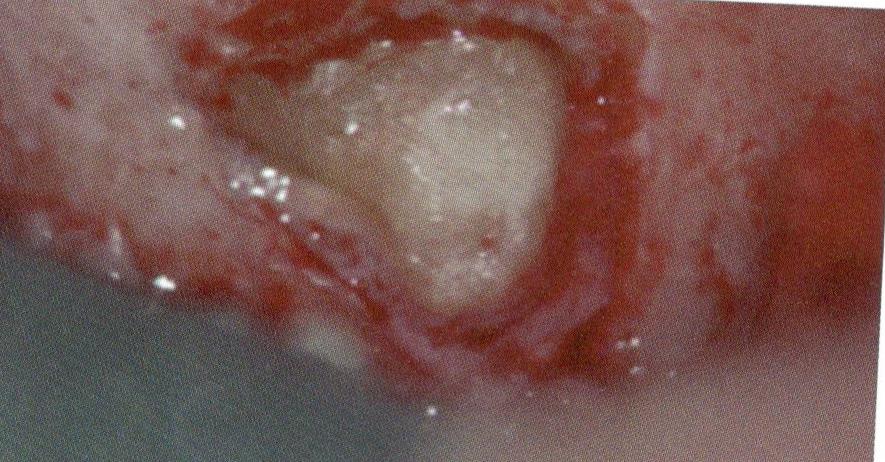 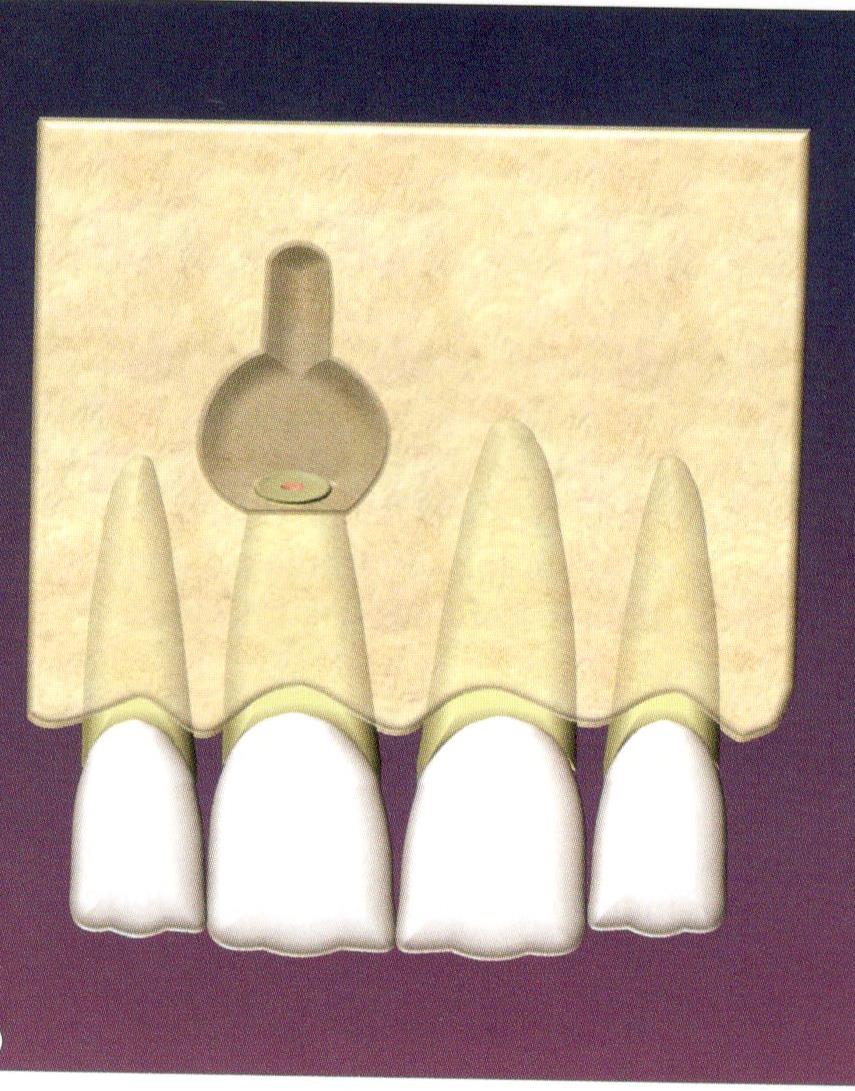 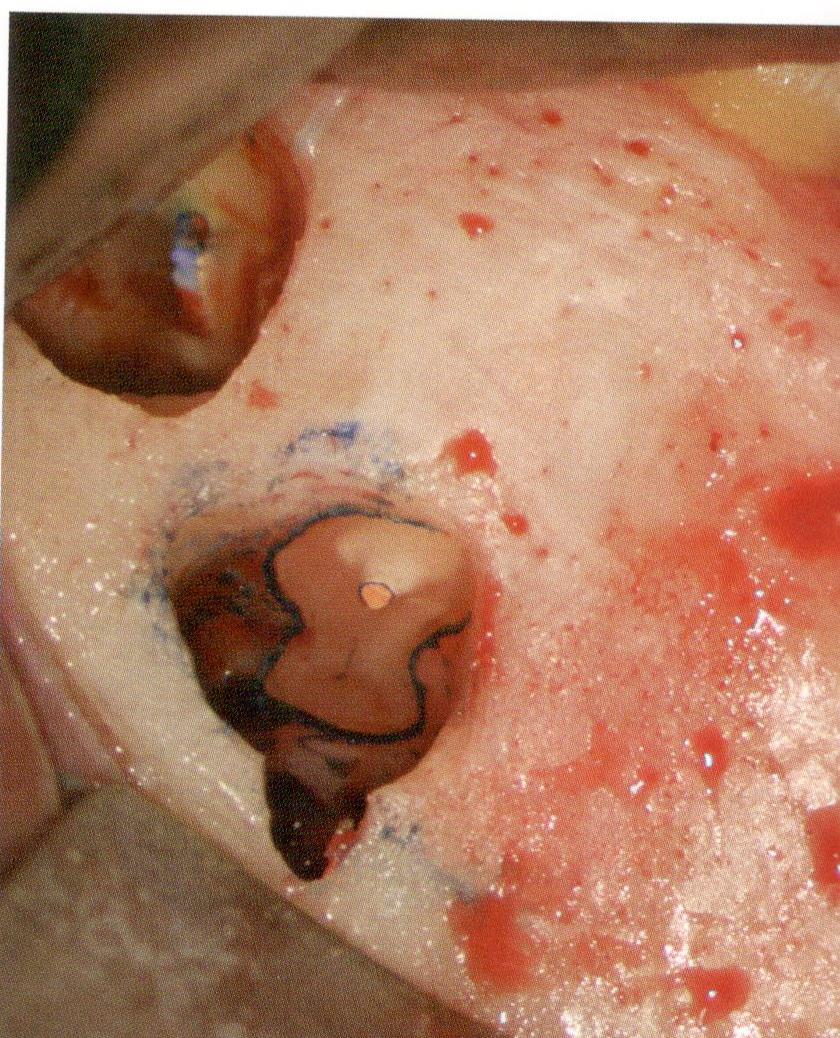 Odstranění kořenového hrotu
Následuje po odstranění granulační tkáně
Odstraní se apikální 3mm 
Důvody: 
Odstranění anatomických variací (delta, akcesorní kanálky, ramifikace, závažná zakřivení kořenového kanálku
Odstranění iatrogenních škod (ledging stripping, zalomený nástroj)
Lepší podmínky pro odstranění granulací
Lepší podmínky pro kontrolu stávající kořenové výplně a pro vytvoření nové výplně
Možnost vyšetření stavu kořene a odhalení fraktur
Významné snížení rizika fenestrace apexu (apex není kryt kostí, ale jen měkkou tkání)
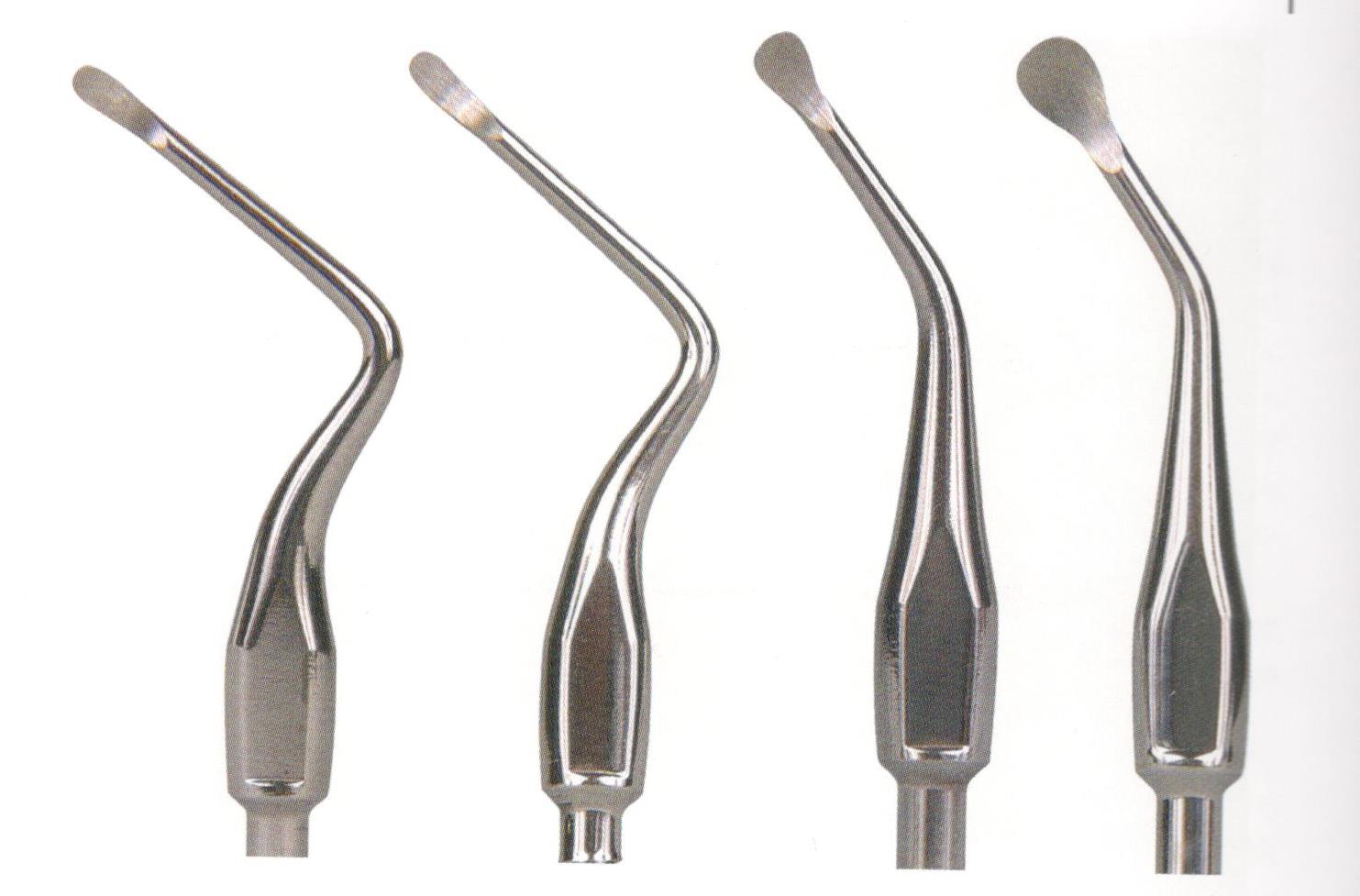 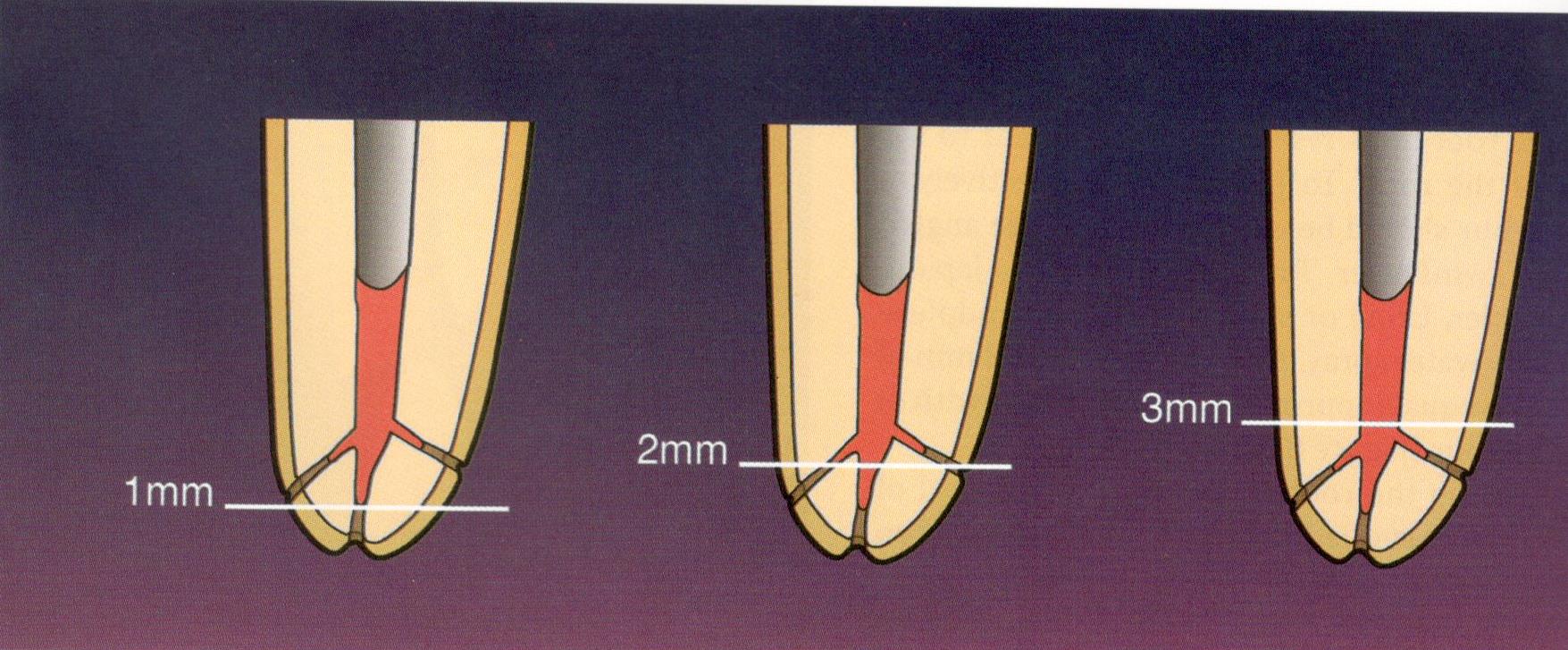 3 mm
- 98% redukce apikálních ramifikací
- 93% redukce laterálních kanálků
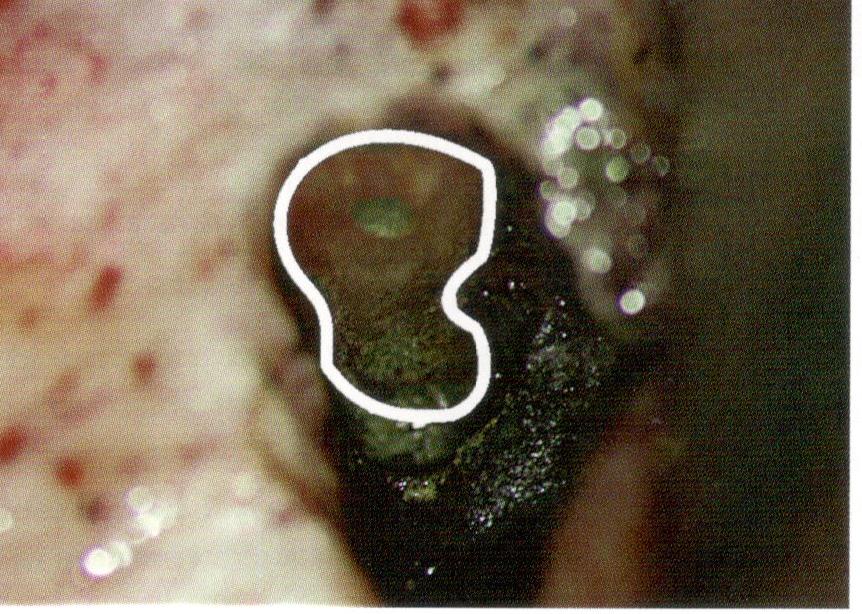 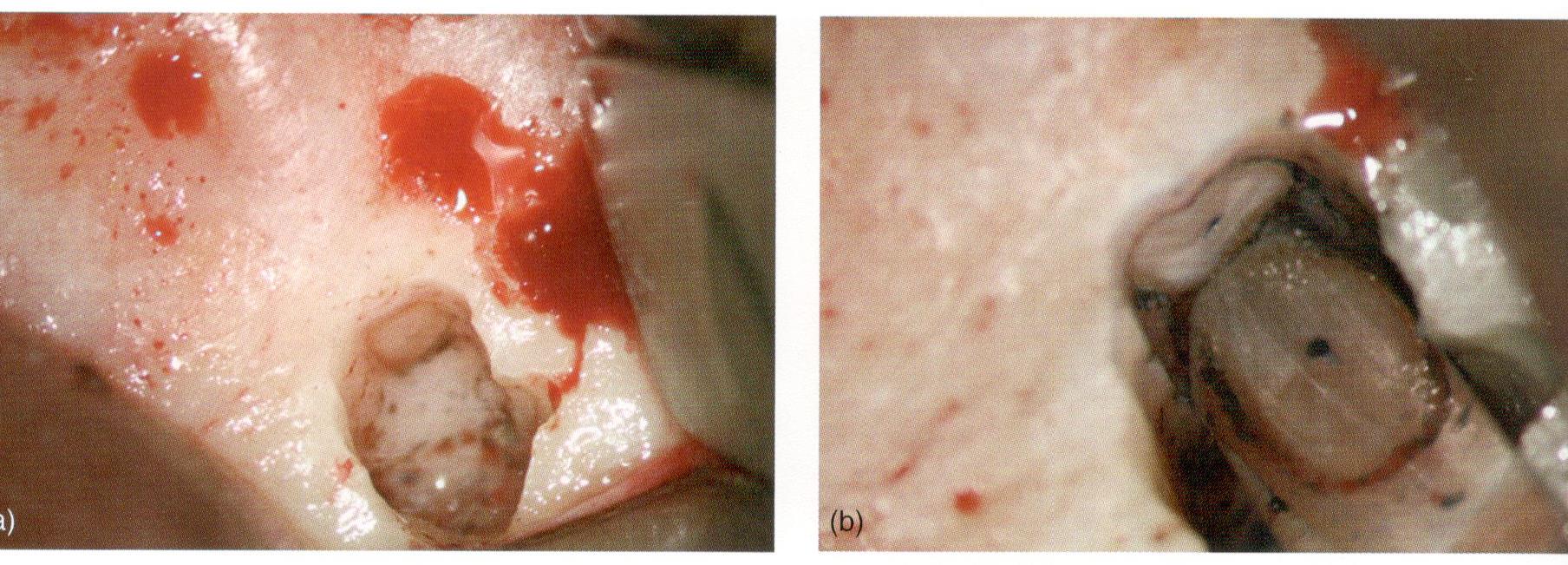 Odstranění kořenového hrotu
Úhel řezu
40° - 60°: lepší přehled o apikální části, lepší přístup k preparaci a plnění a tergo. Platí hlavně pro konvenční přístup
Riziko komplikací: poškození bukální kosti, nekompletní odstranění hrotu, ponechání ramifikací a laterálních kanálků, větší otevření dentinových tubulů – větší riziko reinfekce
90°: větší pravděpodobnost kompletního odstranění ramifikací v orální části, menší polocha otevřených dentinových tubulů, kompletní odstranění kořenového hrotu (menší riziko ponechání části hrotu)
Kontrola
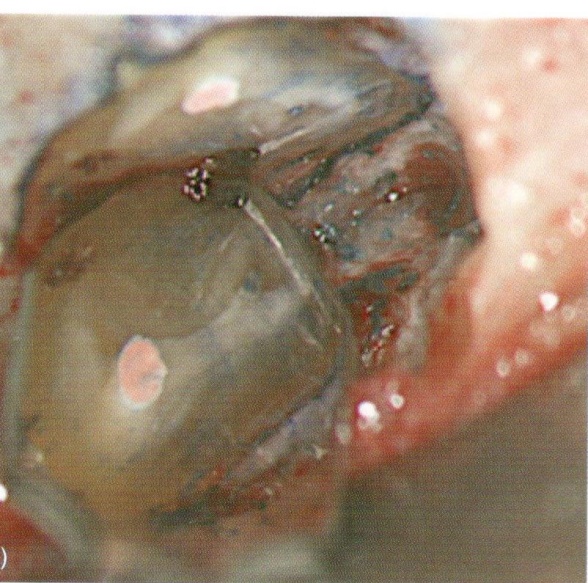 Preparace a tergo
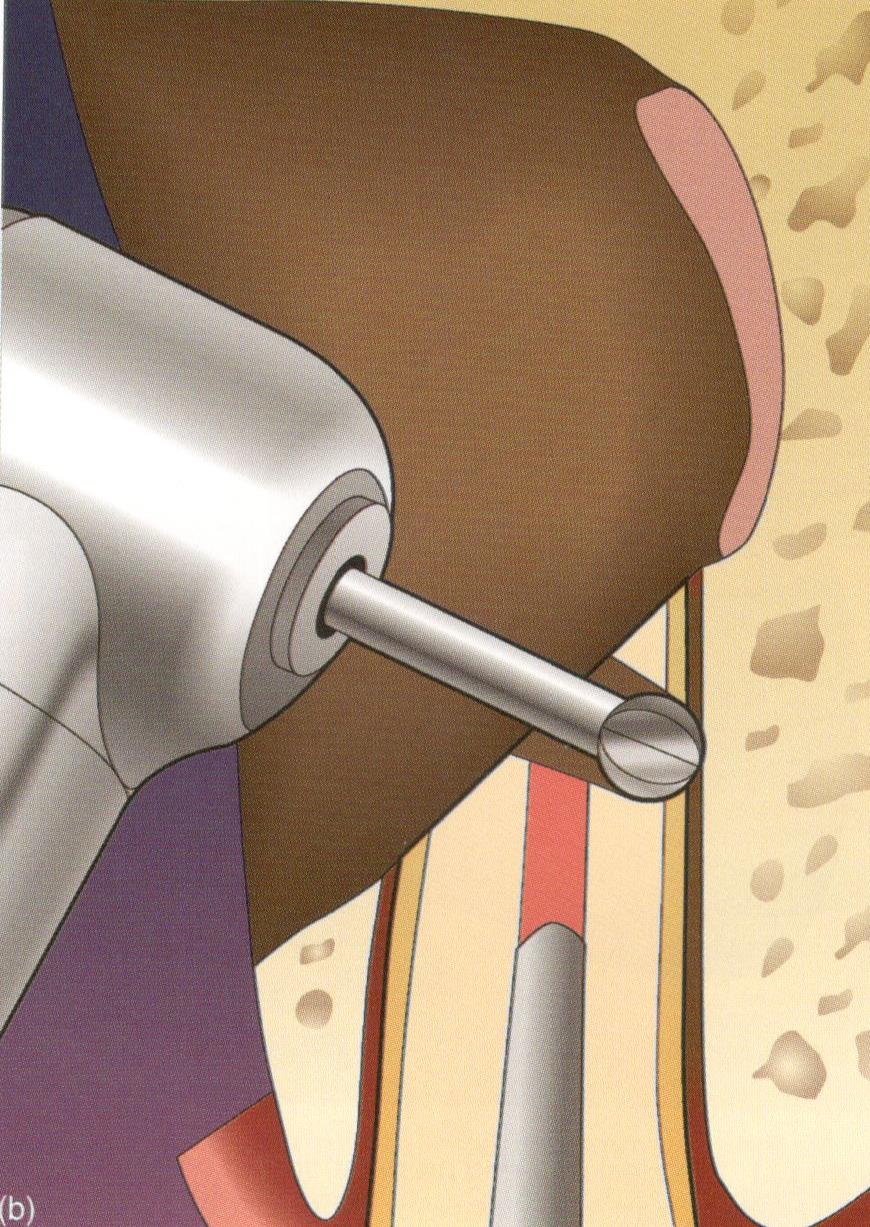 Vrtáčky


Ultrazvuk
úskalí vedení nástroje
snazší vedení nástroje v dlouhé ose
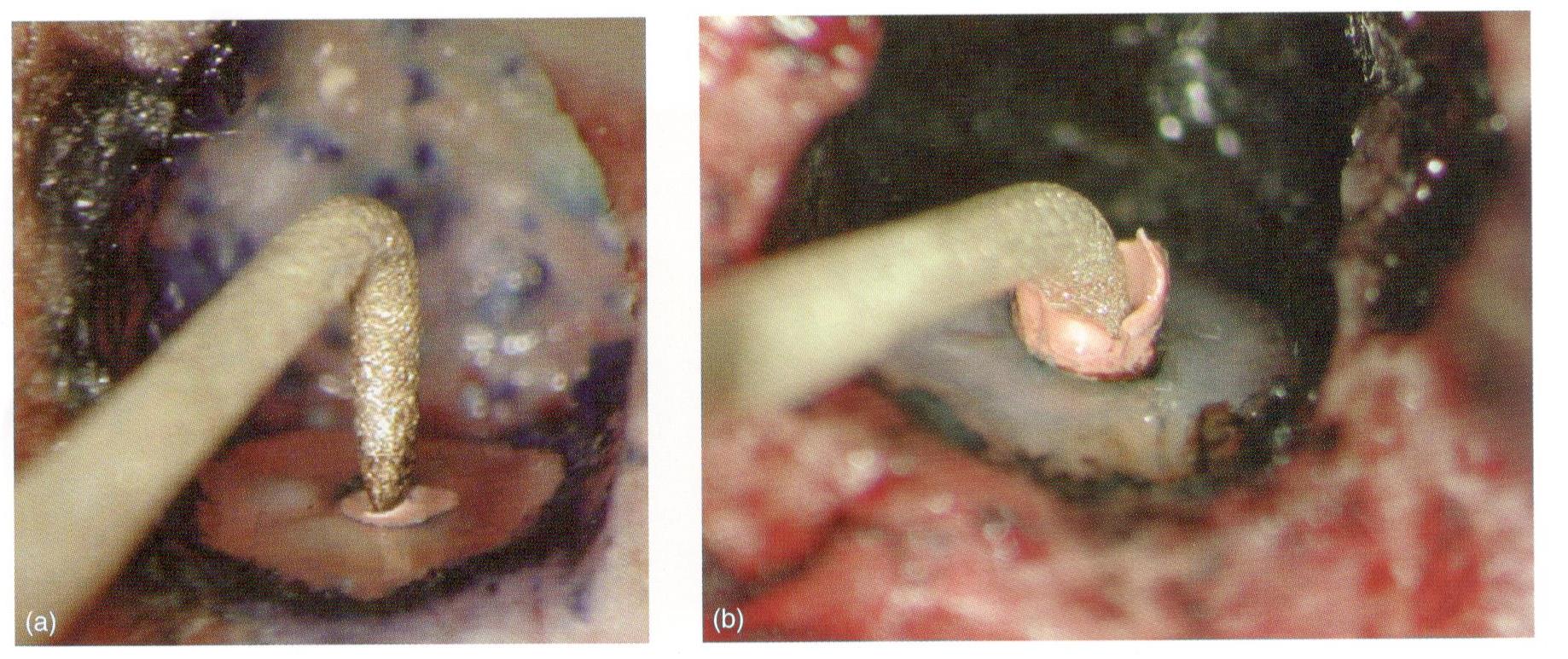 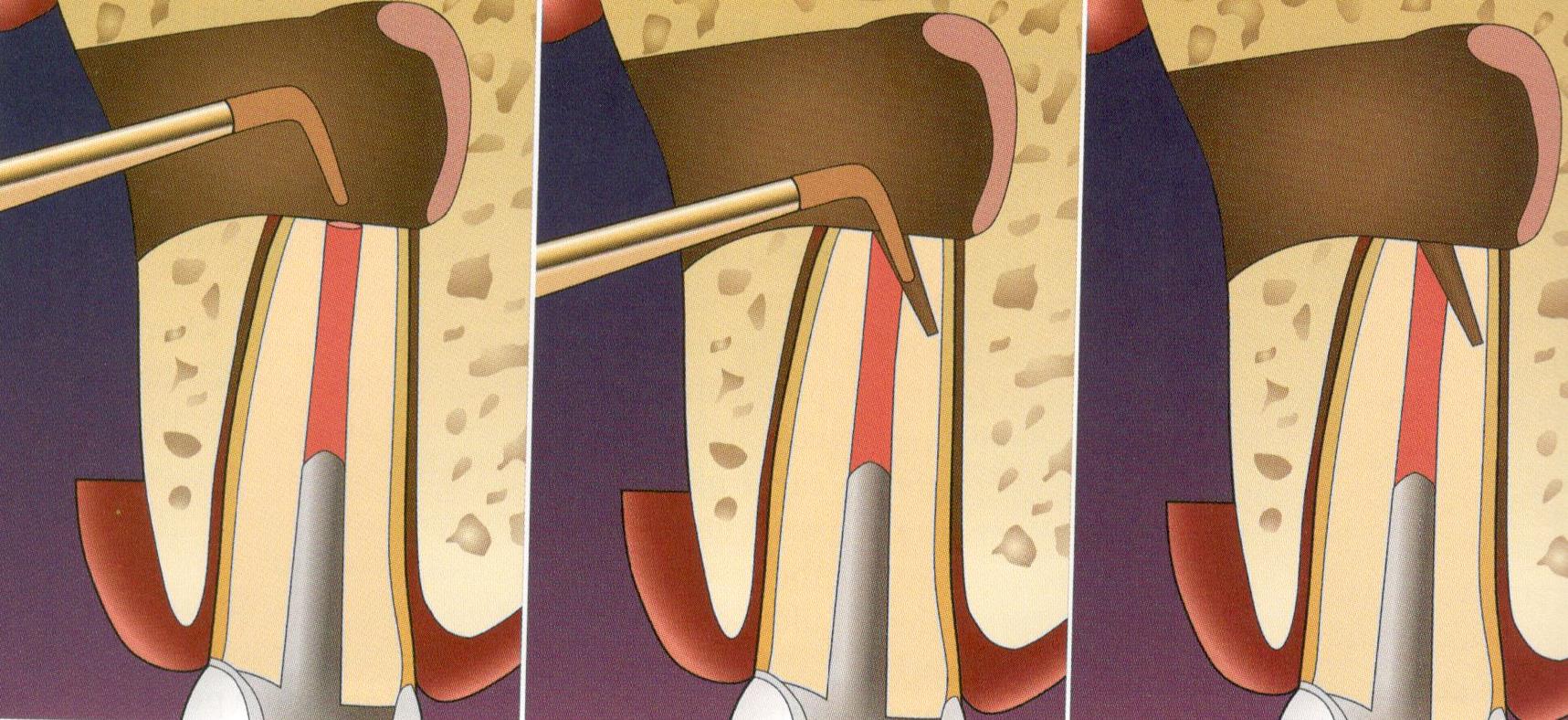 Nesprávné vedení nástroje
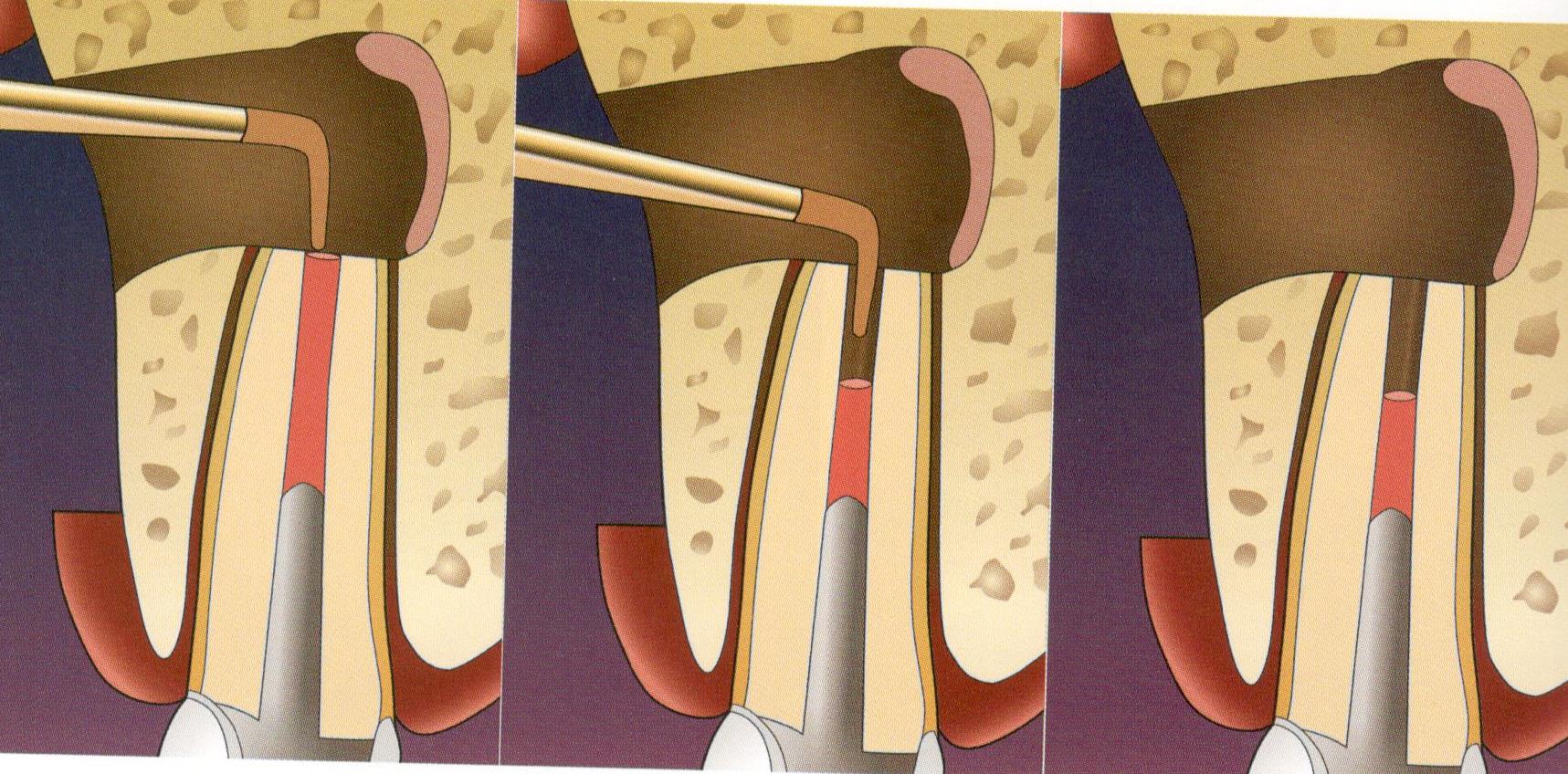 Správné vedení nástroje
3 – 4 mm
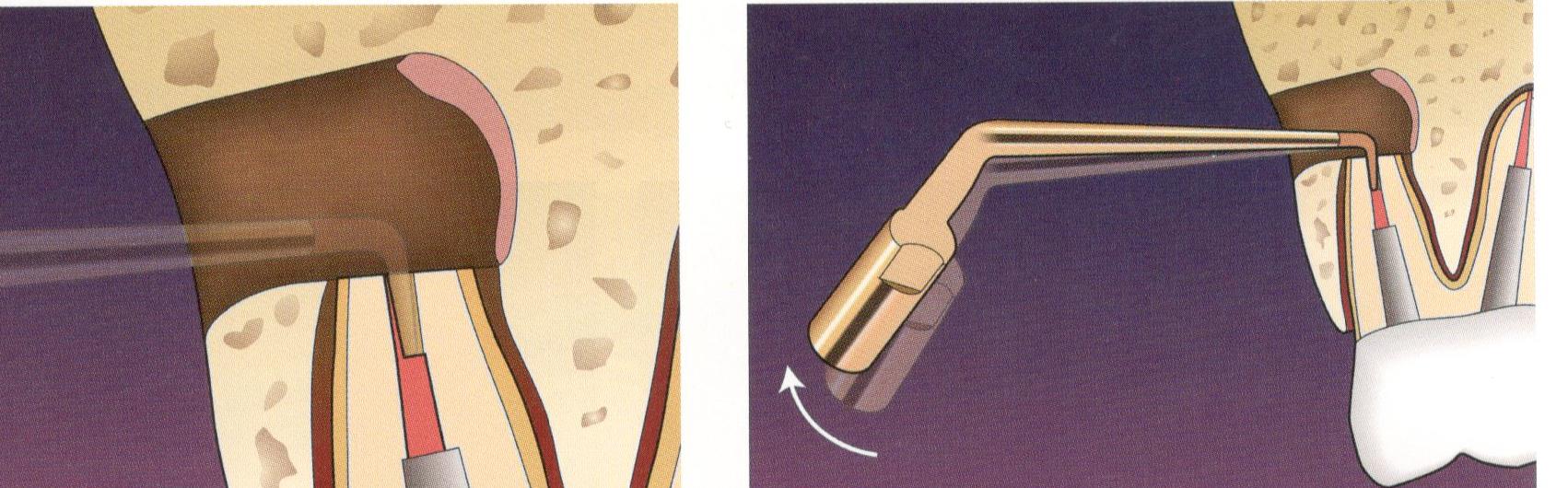 Zaplnění a tergo
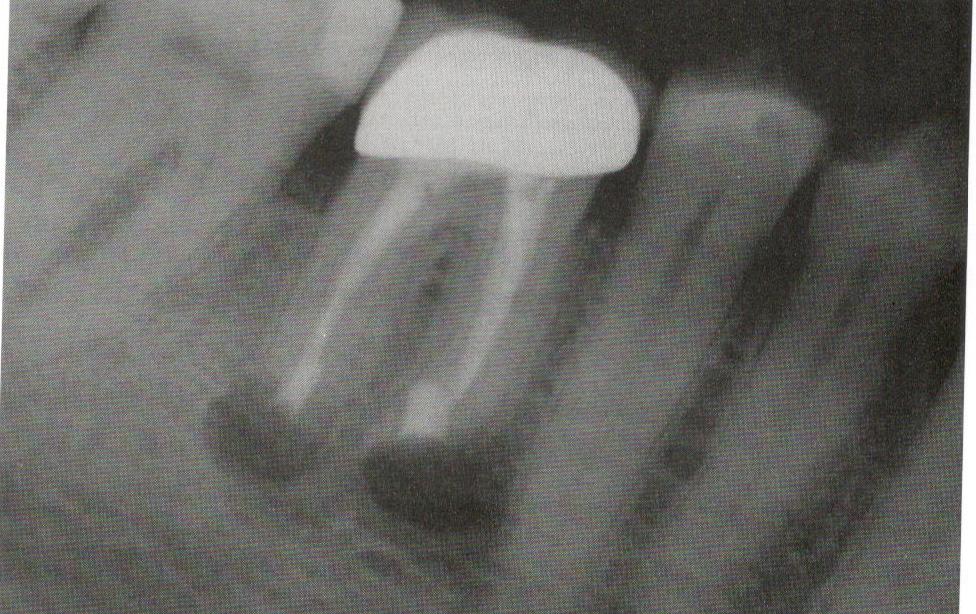 Ultrazvuková špice pro preparaci  a tergo
lenka.roubalikova@tiscali.cz
31
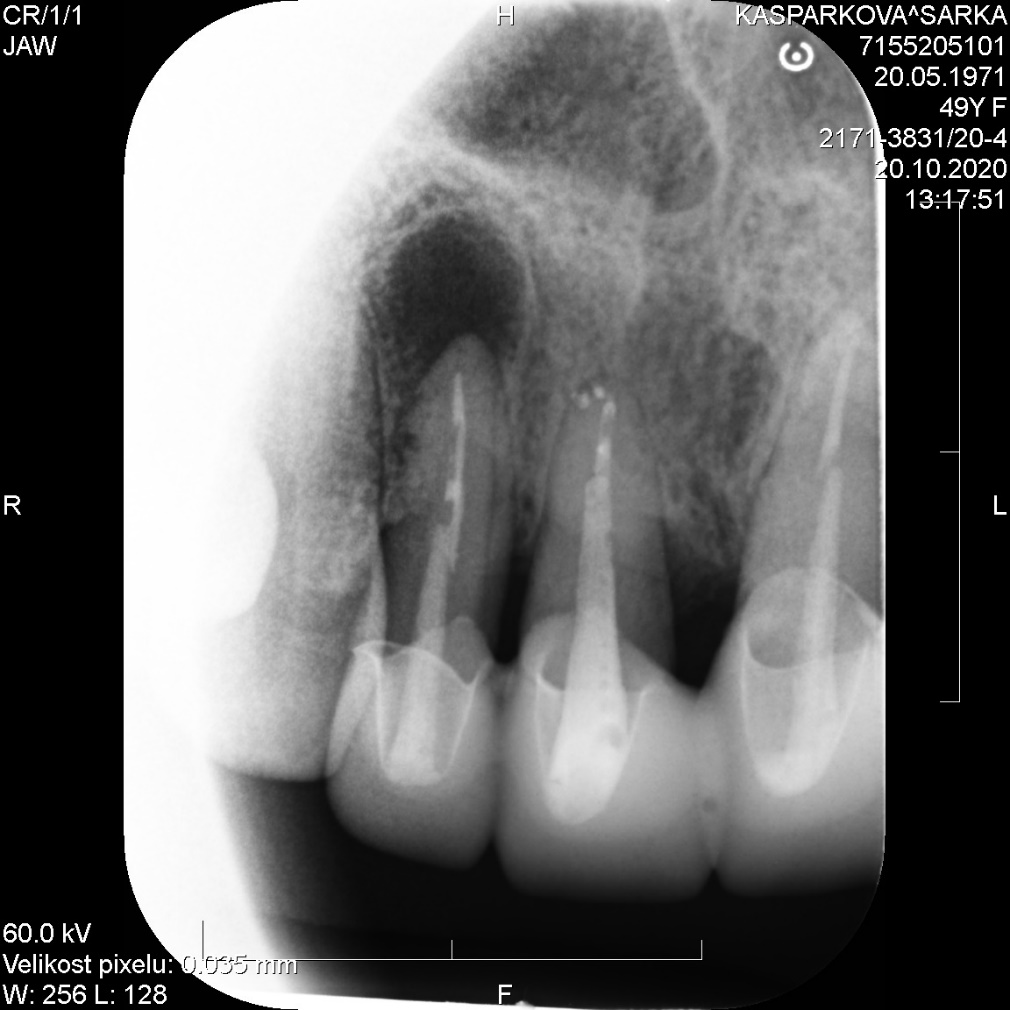 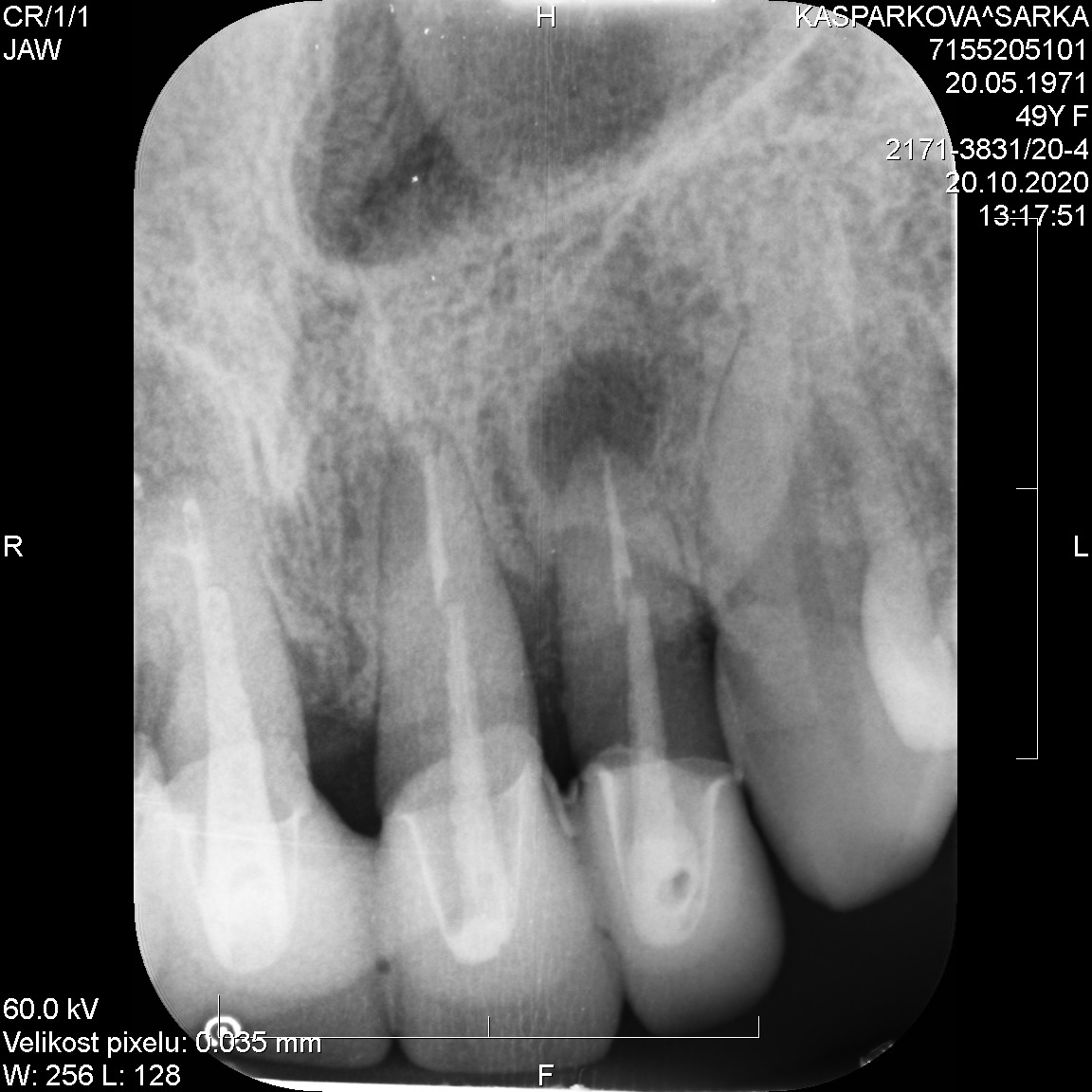 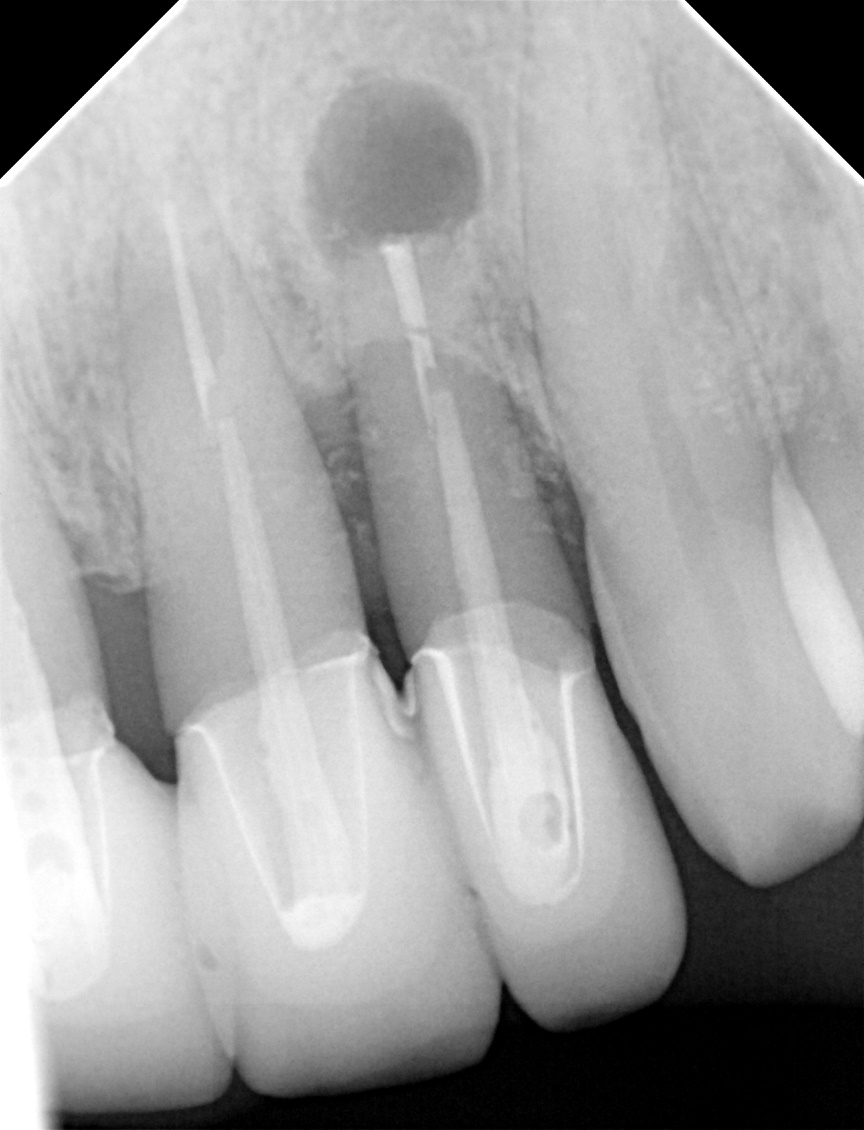 Vhodné materiály
MTA
Výhody:
Kvalitní okrajový uzávěr
Biokompatibilita a bioaktivita
Nevýhody: 
Obtížnější manipulace
Obsah kovů
Diskolorace
Dlouhá doba tuhnutí – modifikace (přísady)
Vhodné materiály
Další biokeramické materiály
Bioaktivní materiály trikalcium silikátové a fosfátové (RRM – root canal repair material)
Ostatní materiály
Amalgám
Toxicita, koroze, tetováž, mikropraskliny kořene
IRM (Intermediate restorative material)
Modifikovaný ZOE cement zesílený přídavkem polymetylmetakrylátové pryskyřice v prášku 
Nepatrná iritace, dobrá tolerance
Ostatní materiály
SuperEBA (Super etoxybenzoová kyselina)
Modifikace ZOE cementu - kyselinou etoxybenzoovou (EBA)
EBA  - částečně nahrazuje eugenol v tekutině
Prášek obsahuje:
60% ZNO, 34% SiO2 % přírodní pryskyřice
Tekutina obsahuje:
62,5% etoxybenzoové kyseliny 
37,5% eugenolu
Ostatní materiály
SuperEBA
Dobrá tolerance
Rychlé tuhnutí
Objemová stálost
Snadná povrchová úprava
Velmi dobrý okrajový uzávěr
Obtížná manuipulace
Citlivost k vlhkosti a teplu
Menší rtg kontrast
Repozice laloku a sutura, hojení
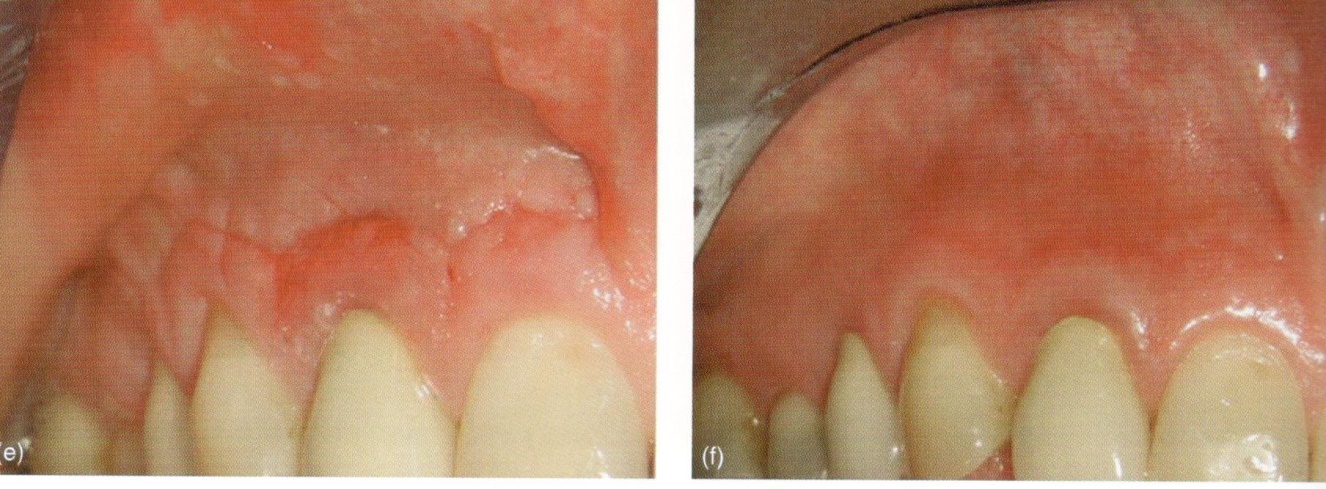 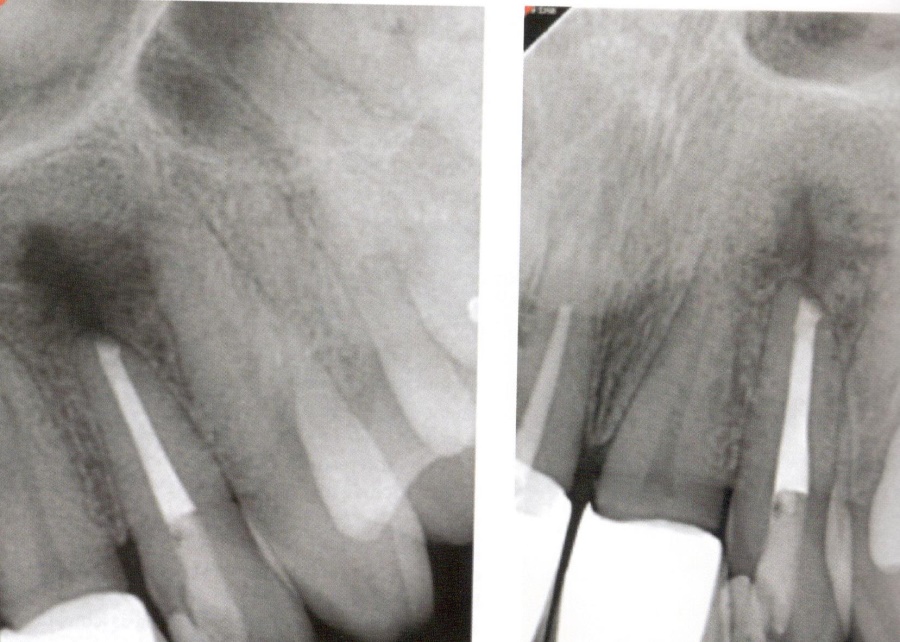 Sledování rtg

CBCT
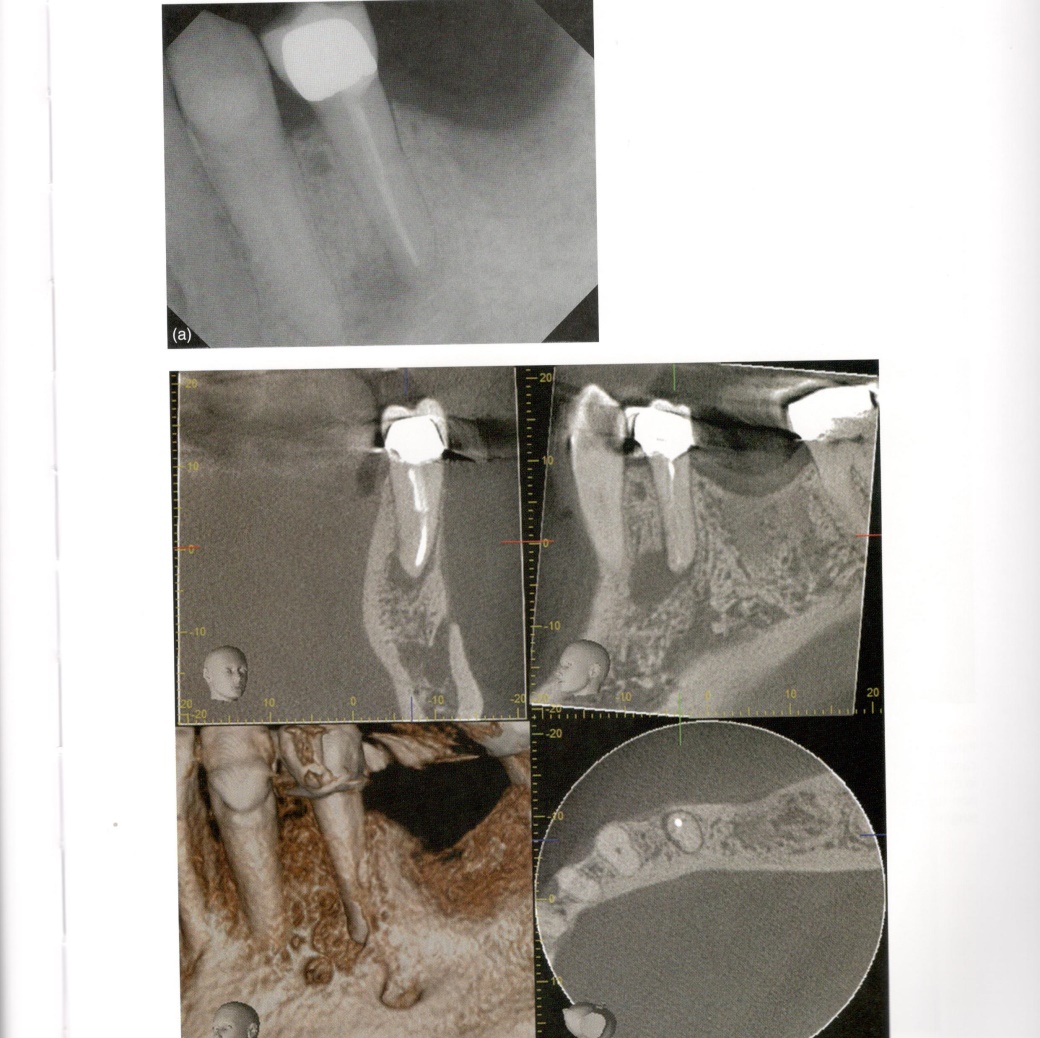 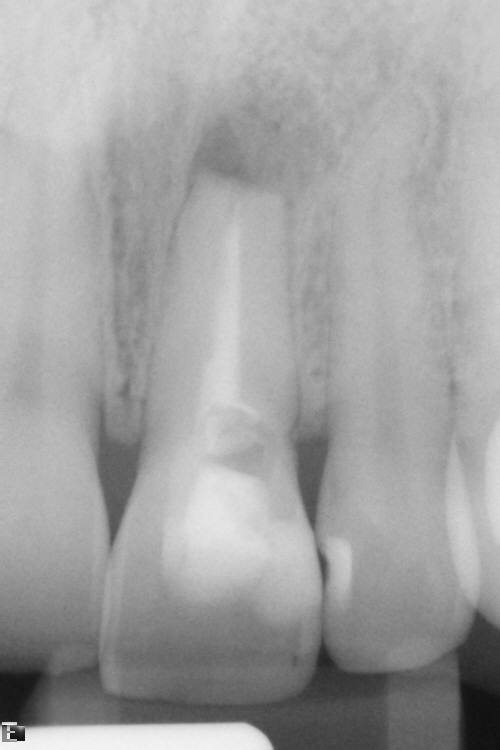 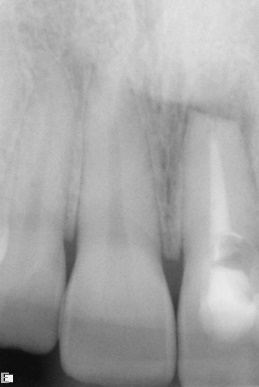 CBCT
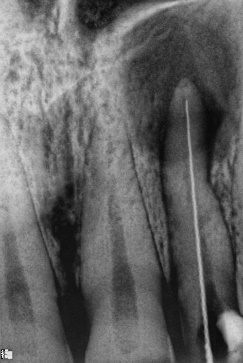 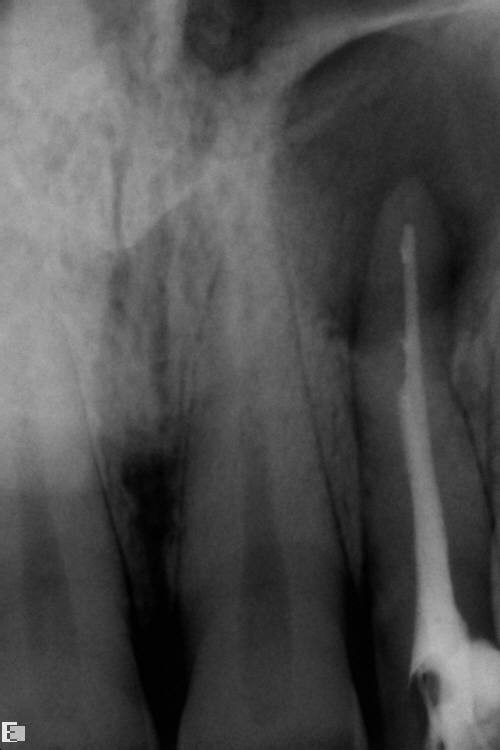 Hojení
Rána
Dny                                                    Týdny                                                            Měsíce +

Hemostáza                   Zánět                      Proliferace                                    Remodelace
Vyzrávání vaziva -. Kolagen – reorganizace vláken, uzávěr rány
Fibroblasty
Novotvořené kapiláry
Granulační tkáň
Vazokonstrikce
Agregace trombocytů
Koagulace
Degranulace neutrofilů
Migrace makrofágů- fagocytóza cytokiny – růstové faktory
Reparace a regenerace
Další výkony
Hemiextrakce – odstranění části zubu
Odstranění celého kořene
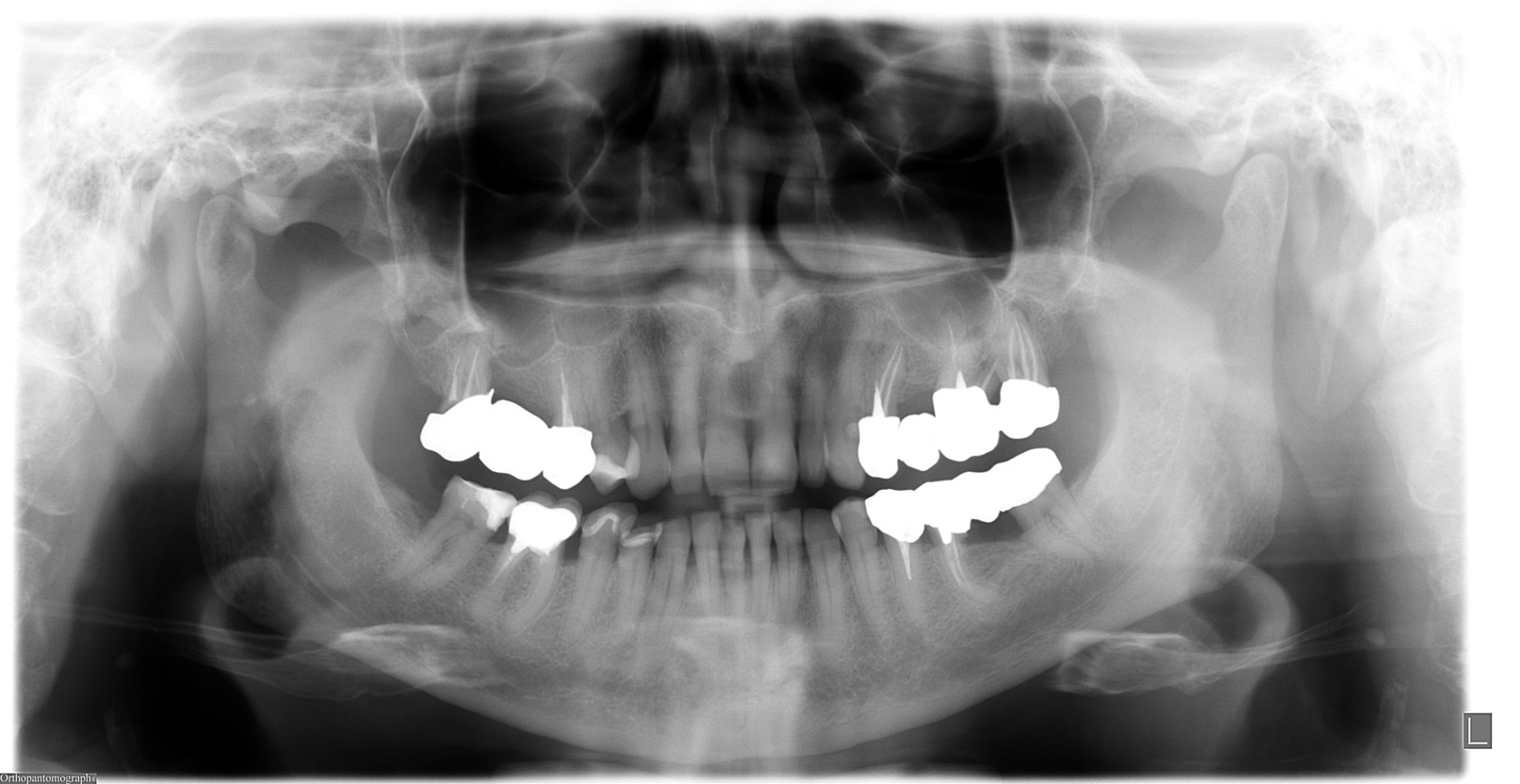